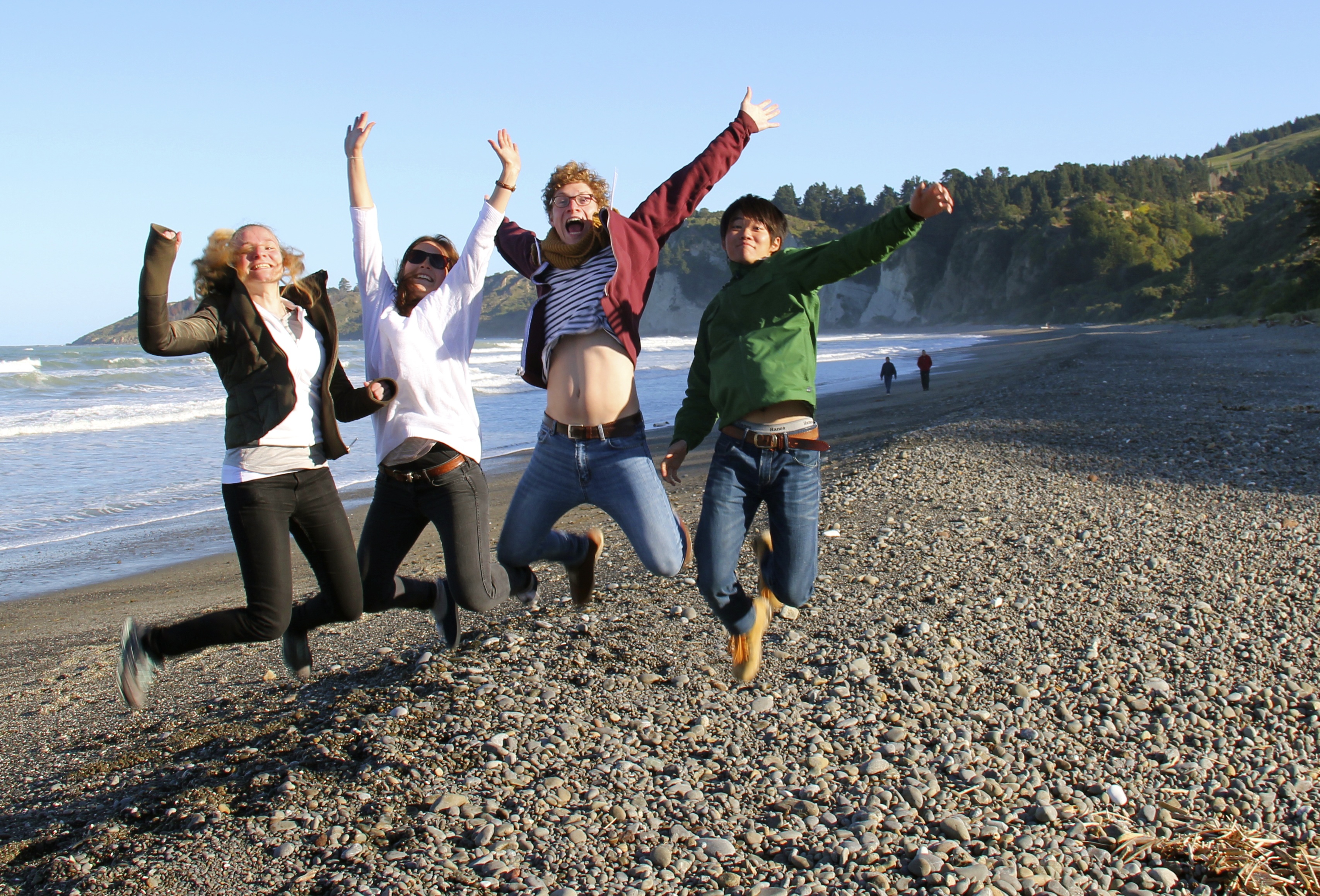 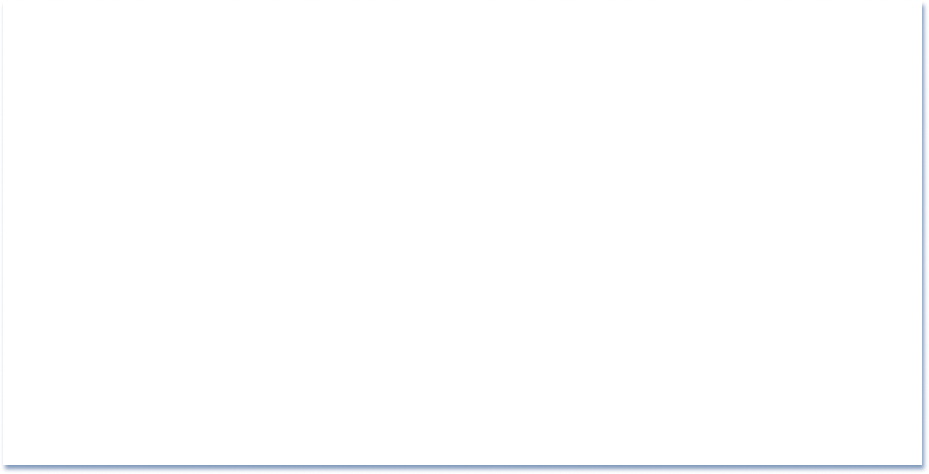 Informationen zu den Freiwilligenprogrammen
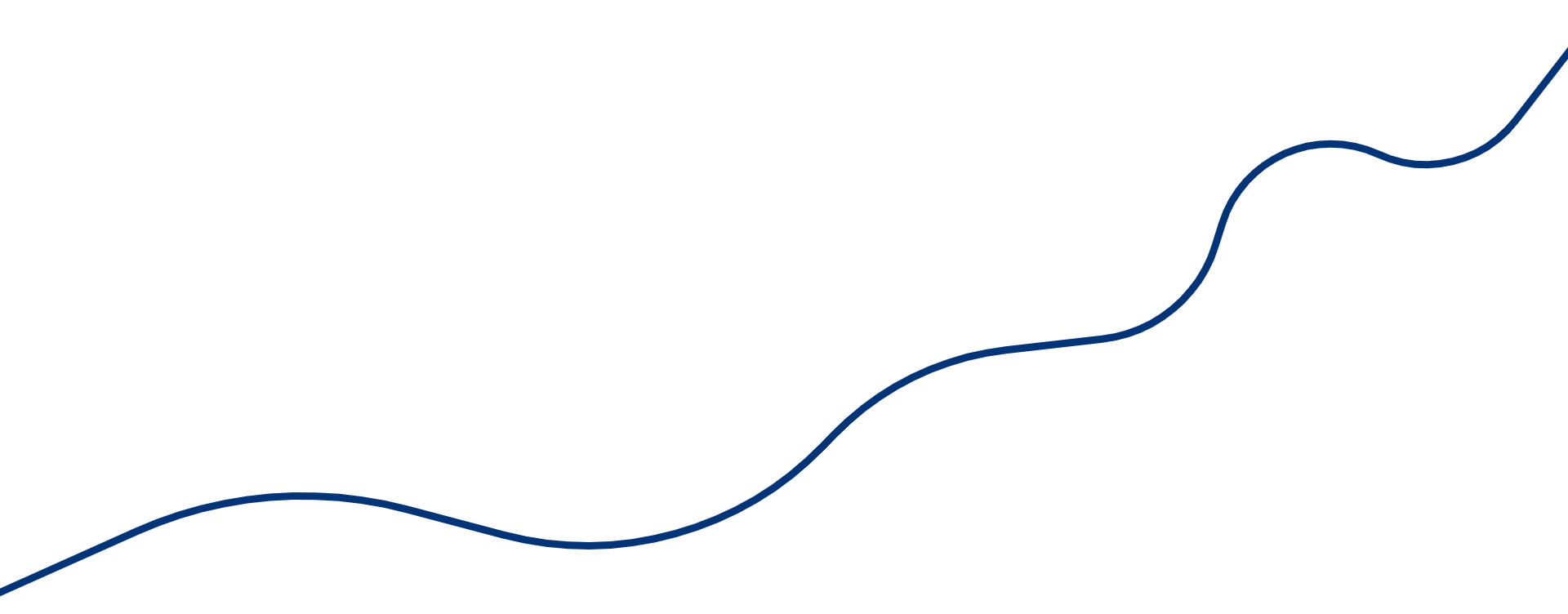 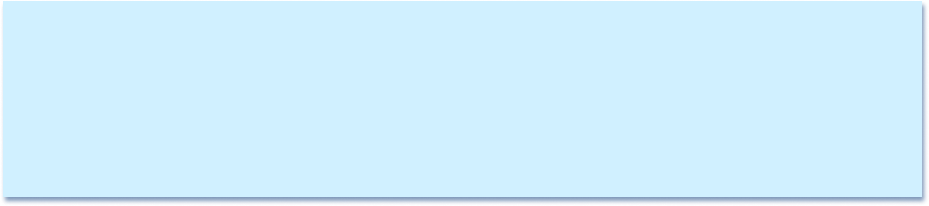 ICYE Schweiz
www.icye.ch
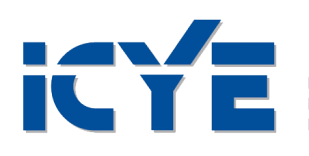 Wer ist ICYE?
Finanzielle Unterstützung vom Bund (BSV), Stiftung Mercator und Movetia
Mehr als 40 Partnerkomitees weltweit
International Cultural Youth Exchange
Intermundo-zertifiziert
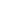 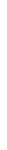 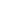 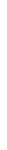 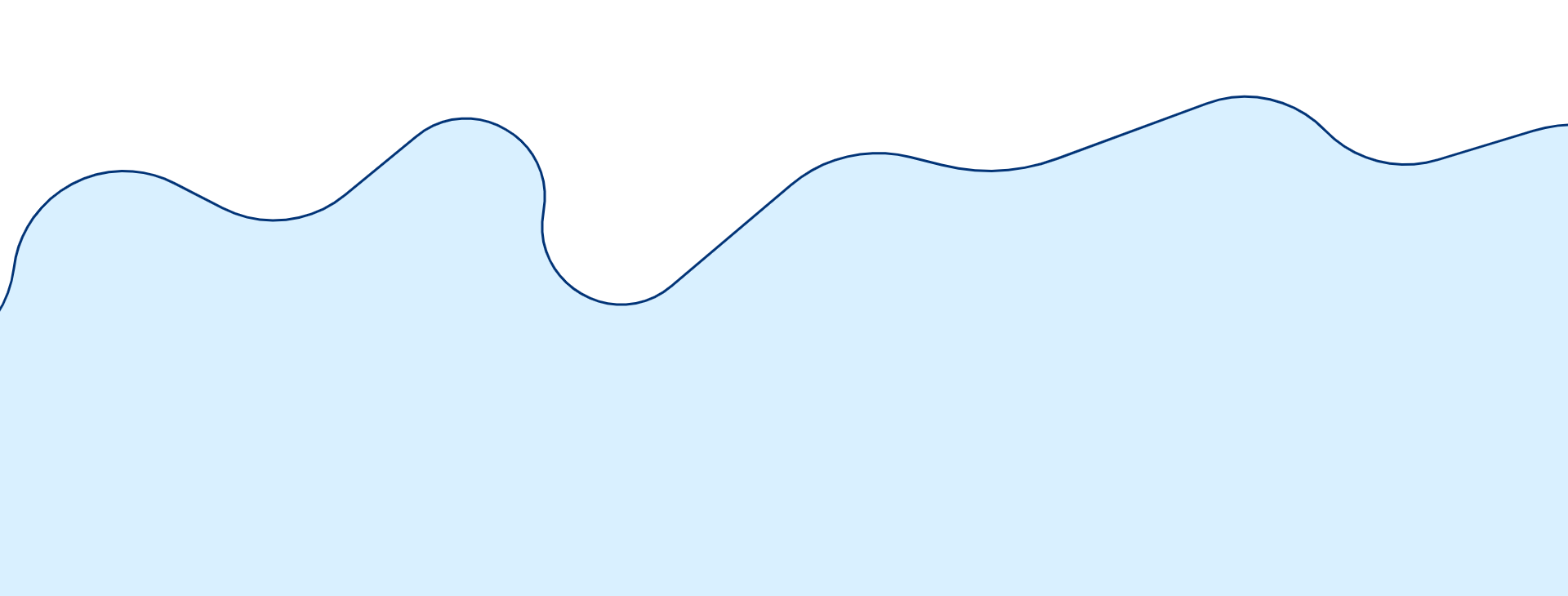 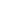 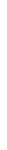 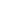 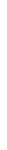 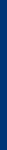 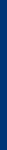 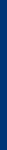 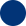 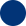 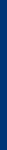 ICYE International ist seit 1987 von der UNESCO als friedensstiftende Organisation anerkannt
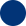 Mitglied von SAJV und Benevol
Mehr als 60 Jahre 
Erfahrung in internationaler Freiwilligenarbeit
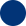 Dachorganisation:
 ICYE International Federation in Berlin
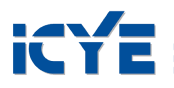 Unsere Werte
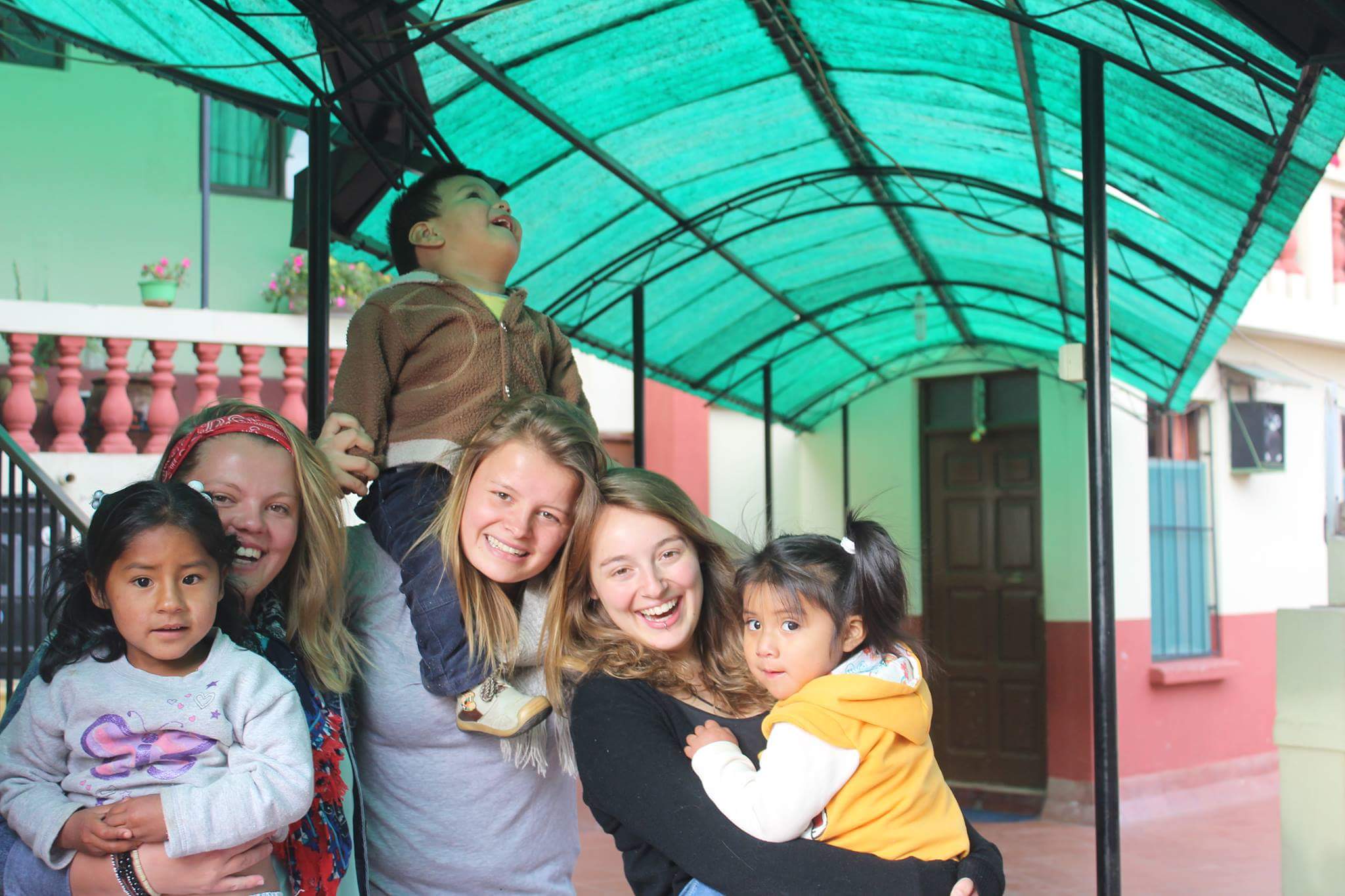 Friedensförderung
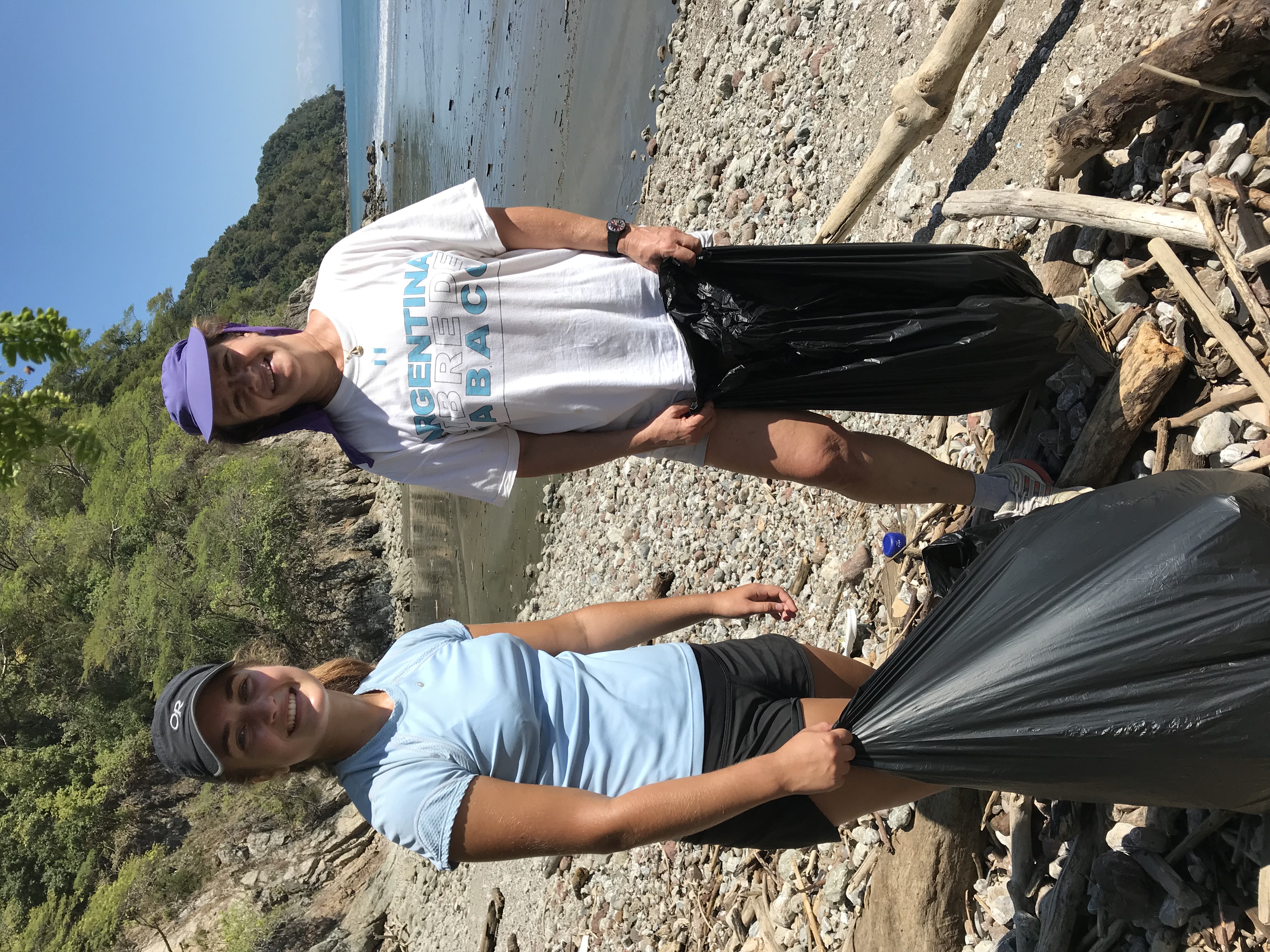 Erweiterung des Verständnisses für andere Lebens- & Denkweisen
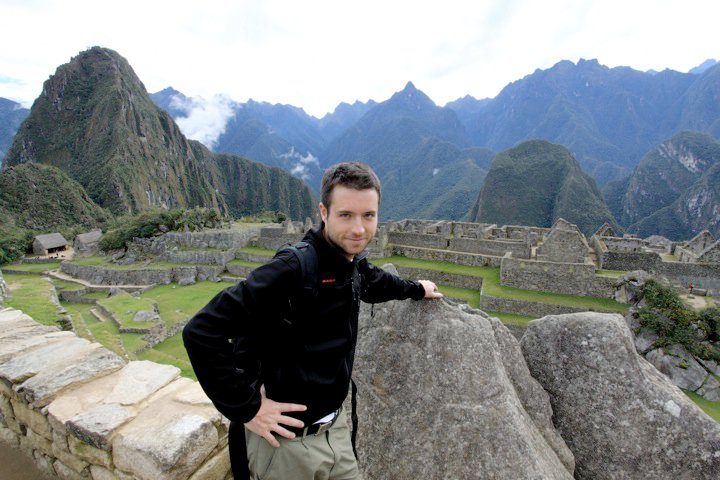 Interkultureller Austausch auf Augenhöhe
Sensibiliserung für globale Zusammenhänge
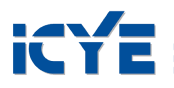 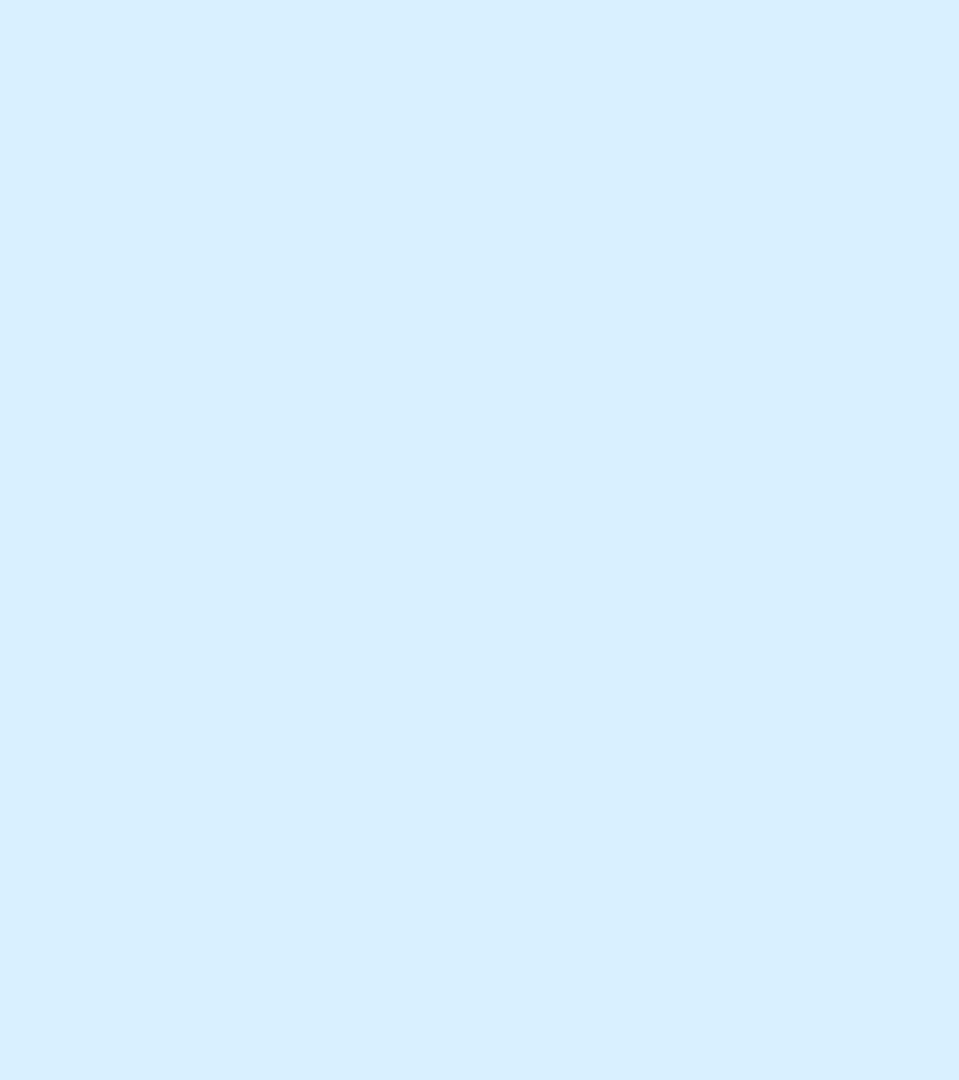 Länder und Projekte
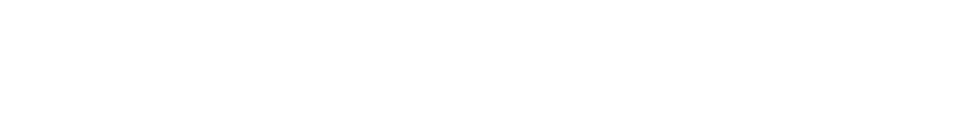 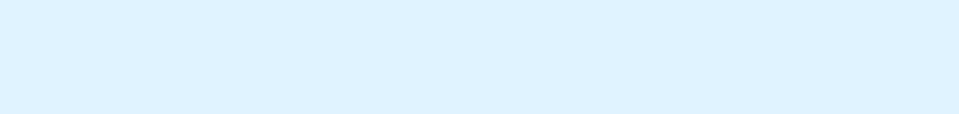 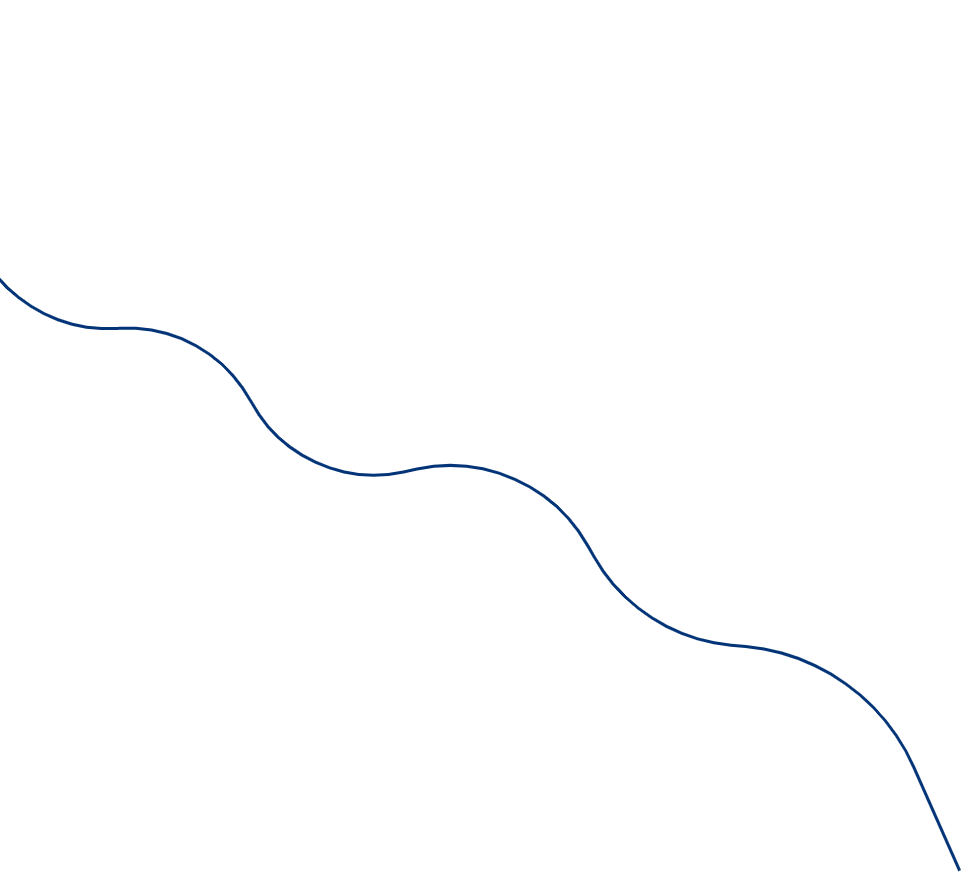 Wir haben Projekte in folgenden Bereichen:
Mehr als 40 Partnerkomitees auf der ganzen Welt:
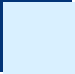 1
sozial
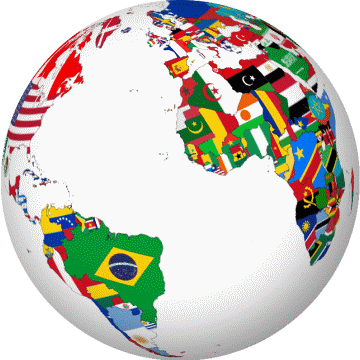 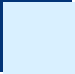 2
ökologisch
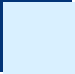 3
kulturell
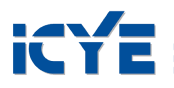 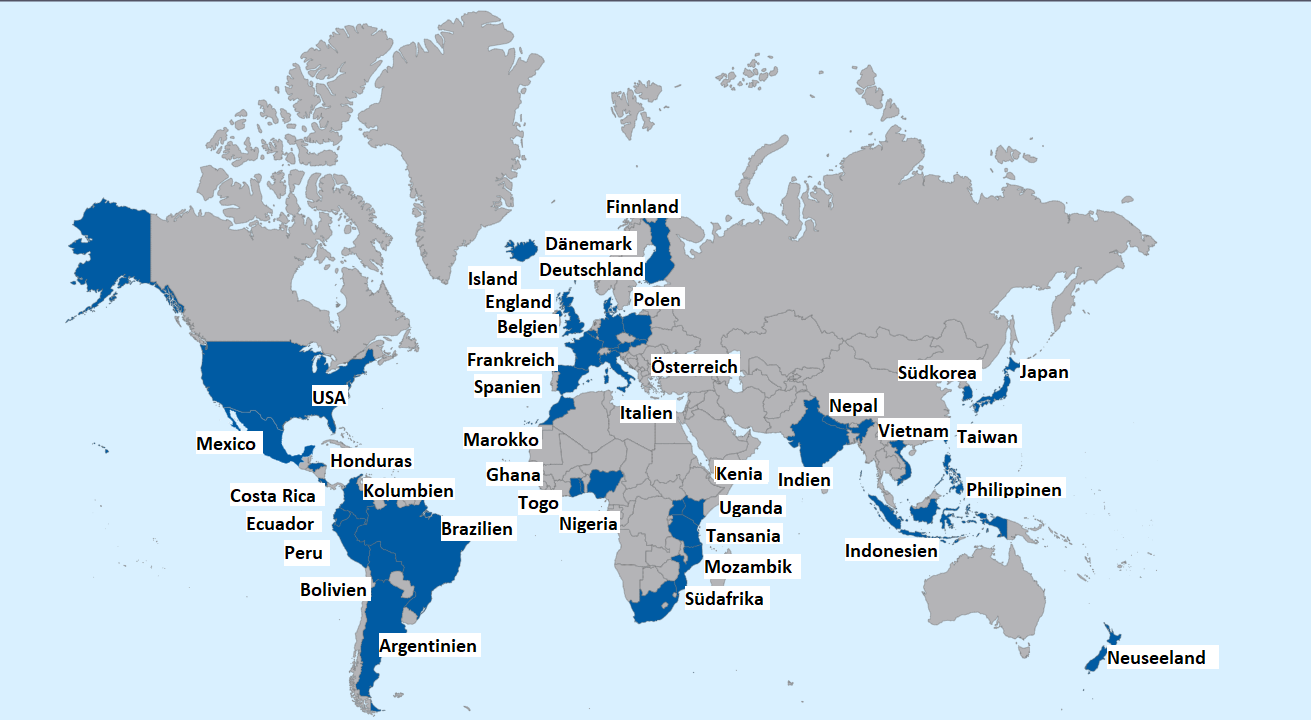 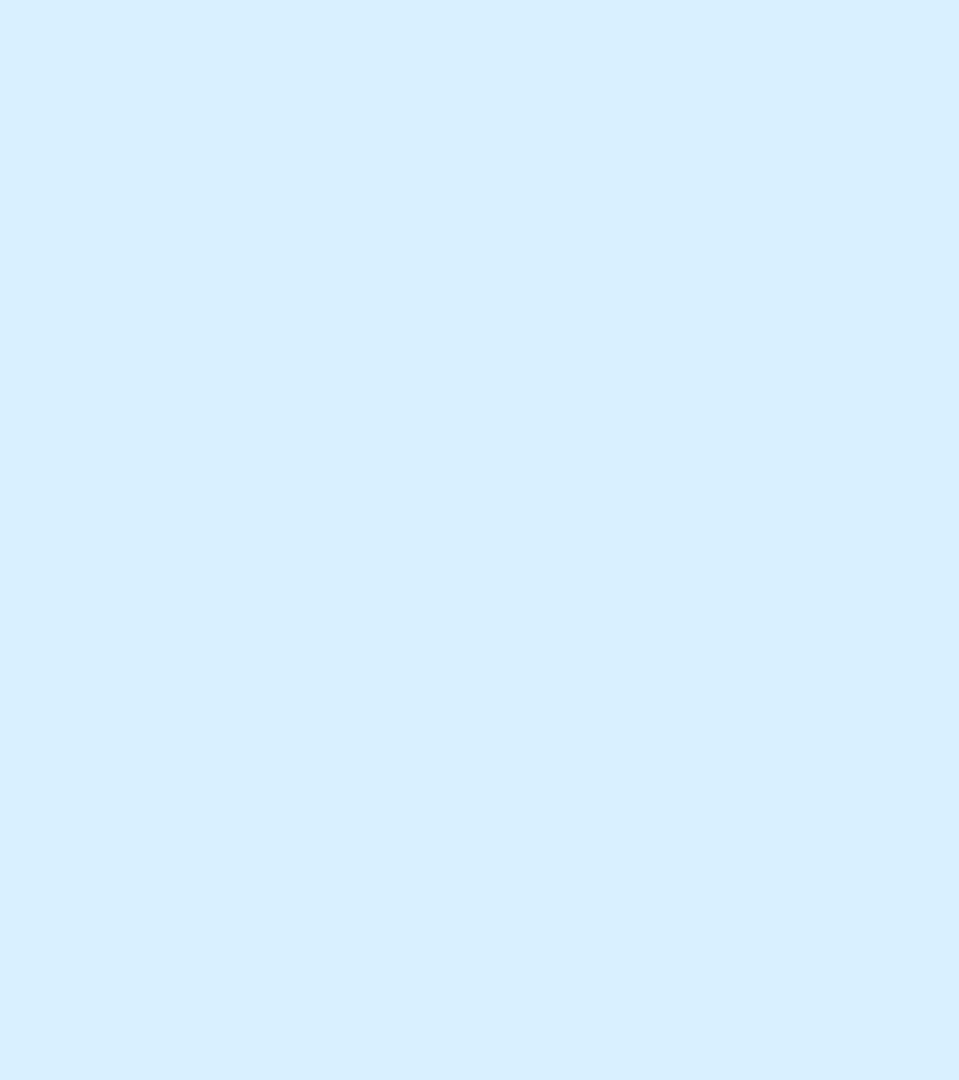 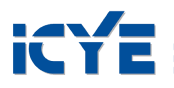 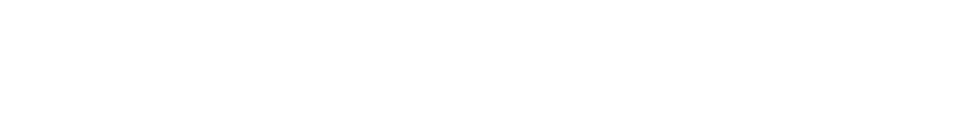 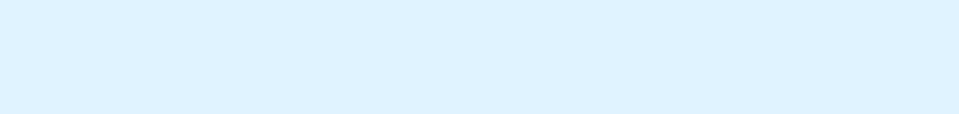 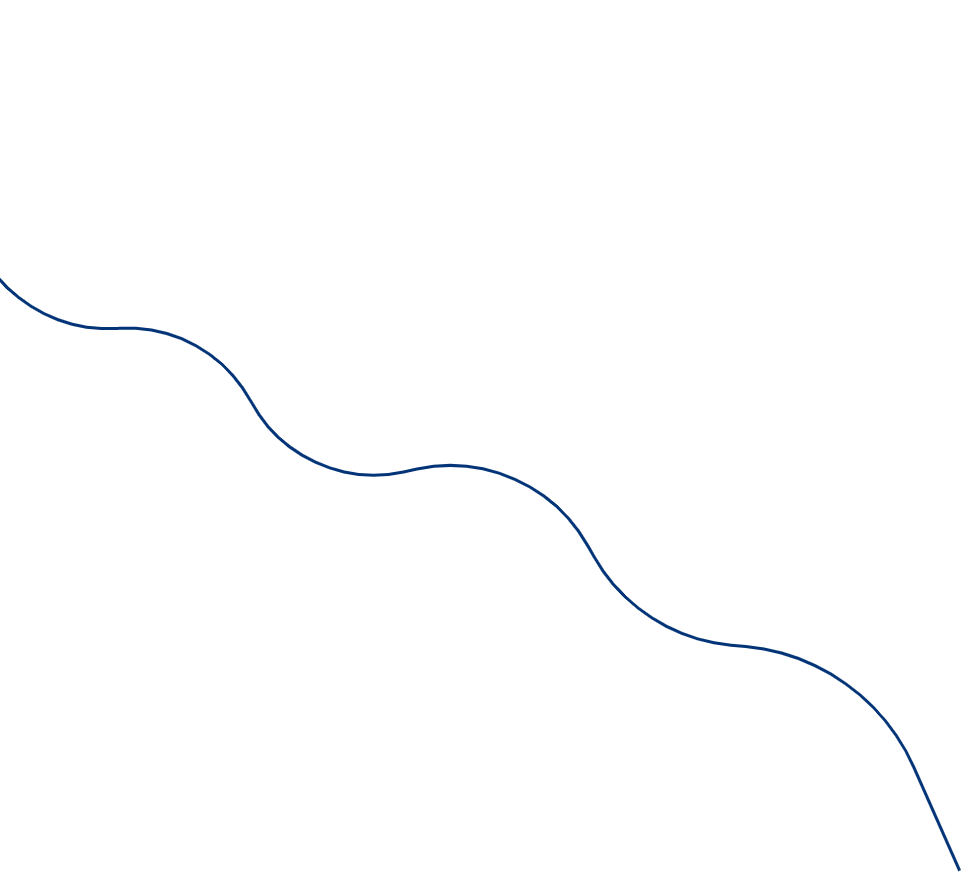 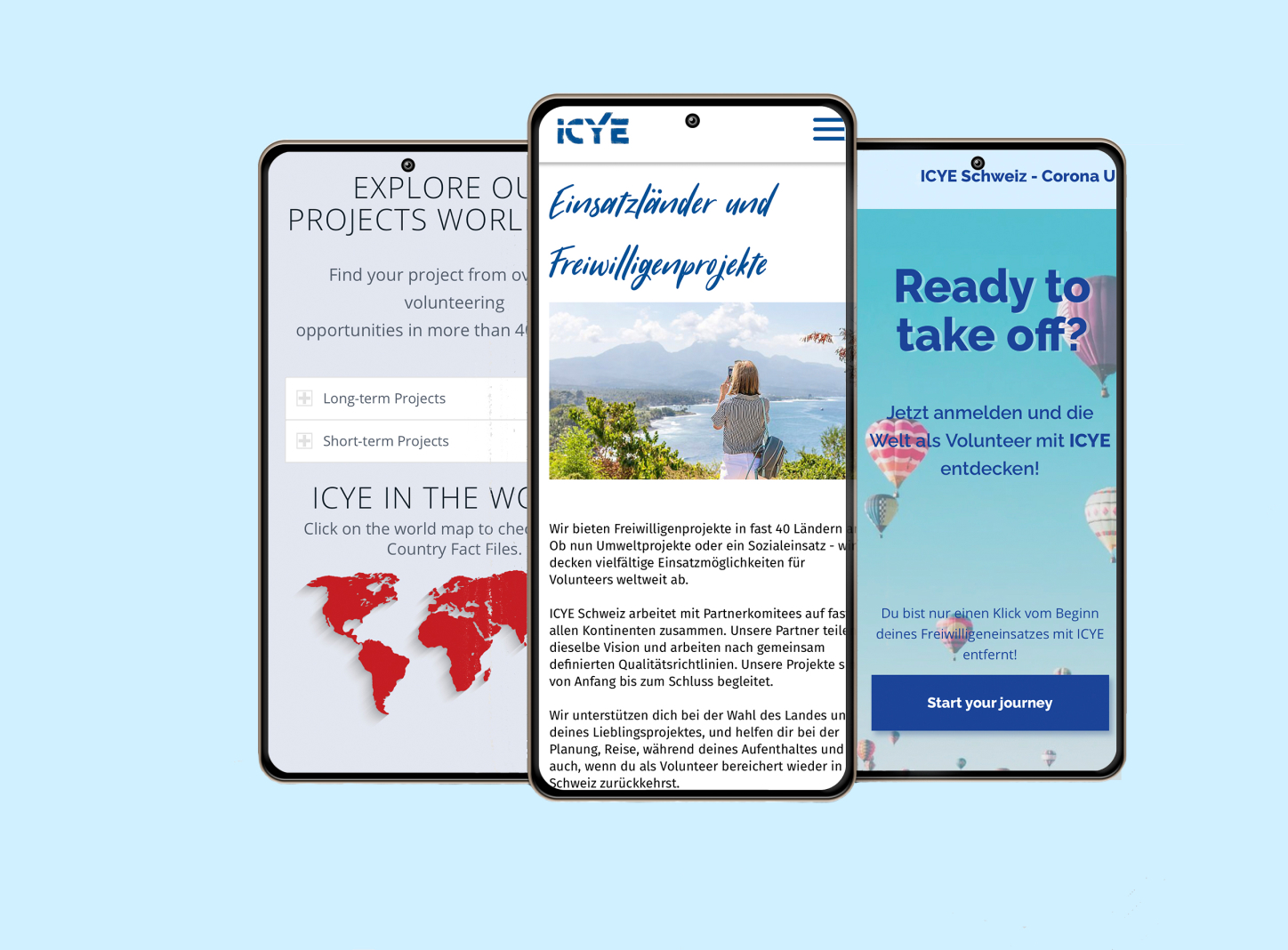 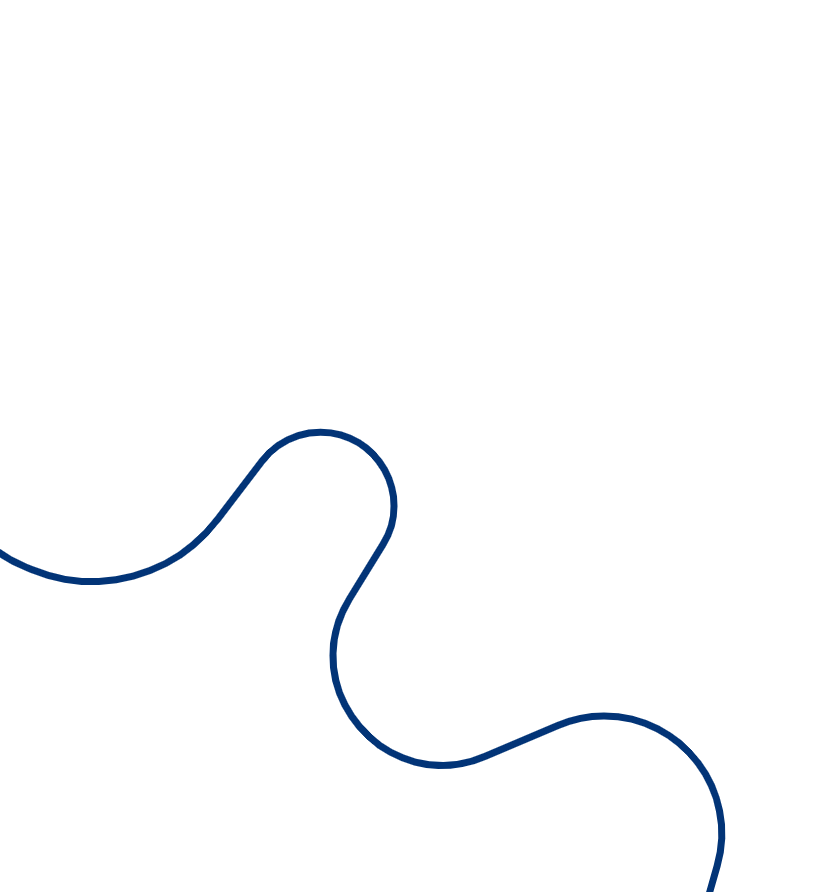 Wo findest du weitere Informationen?
icye.org
corona.icye.ch
icye.ch
Unsere Programme
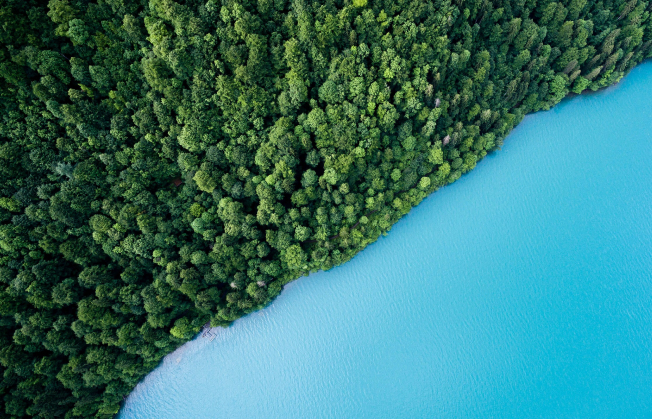 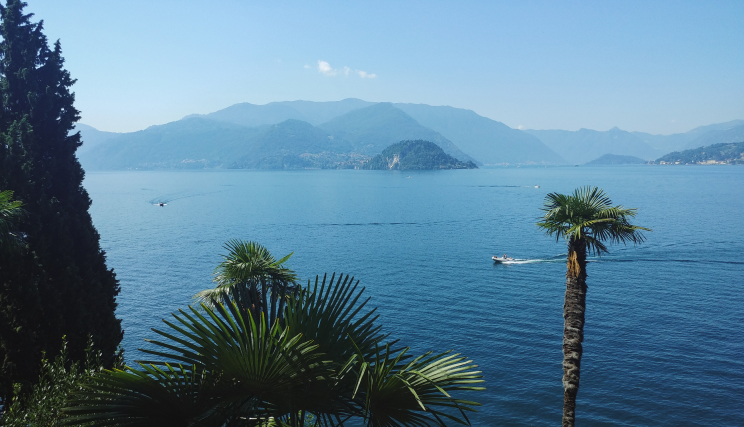 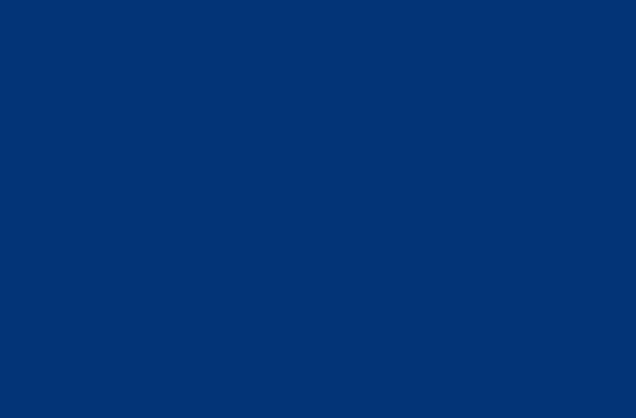 Langzeitprogramm
Kurzzeitprogramm
6 bis 12 Monate
1 bis 5 Monate
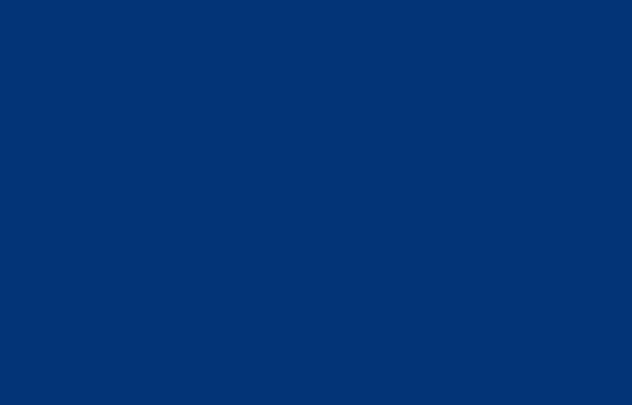 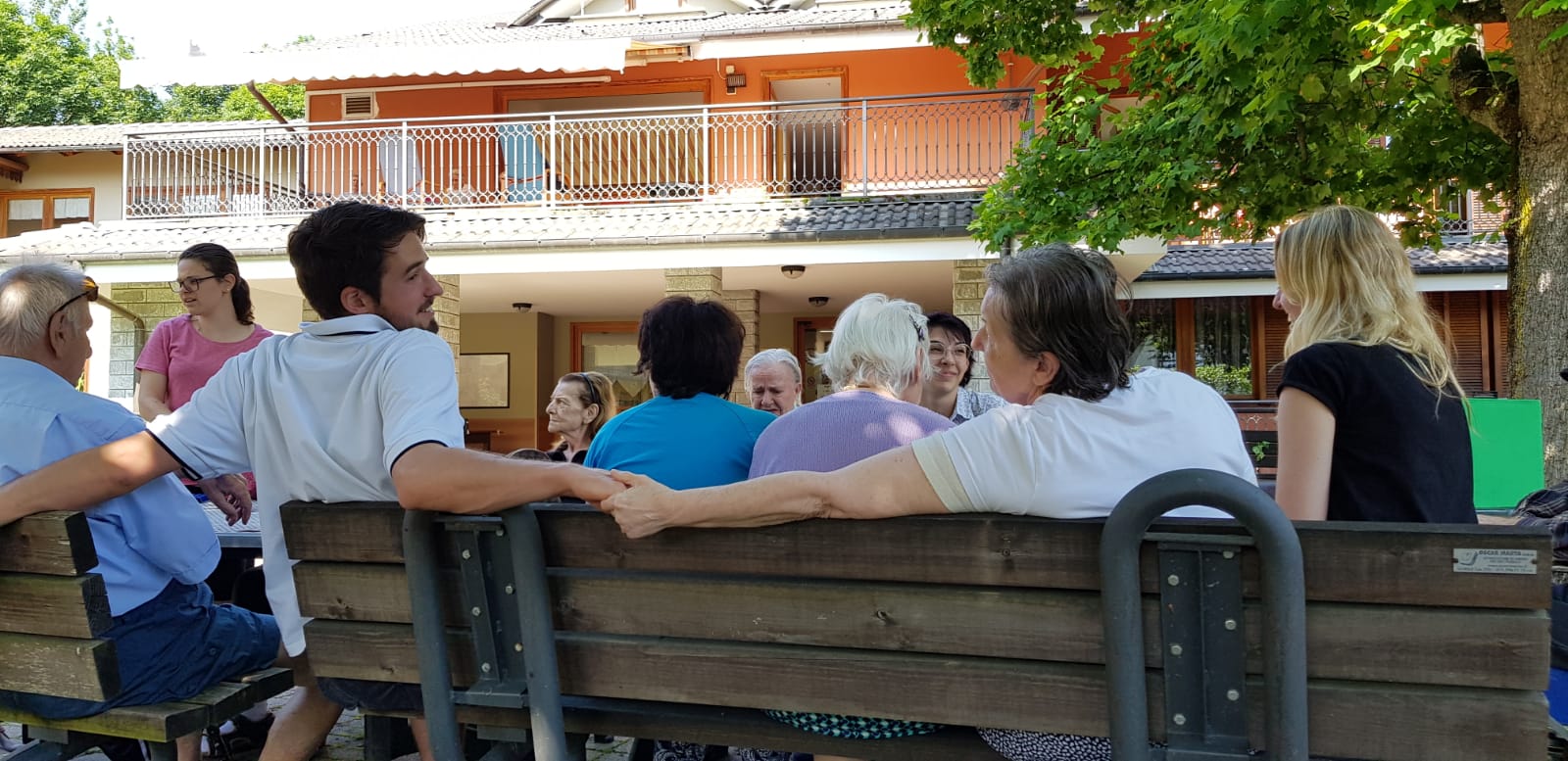 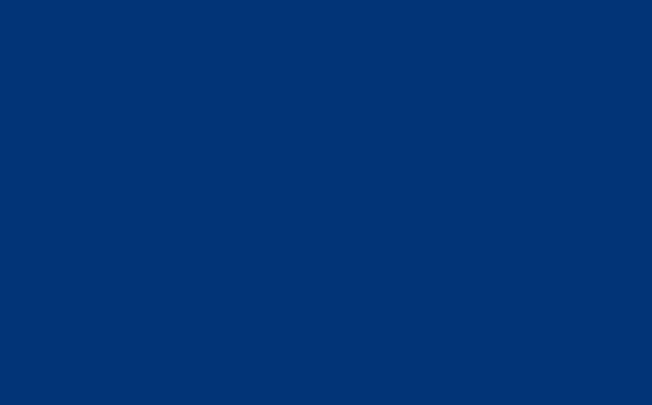 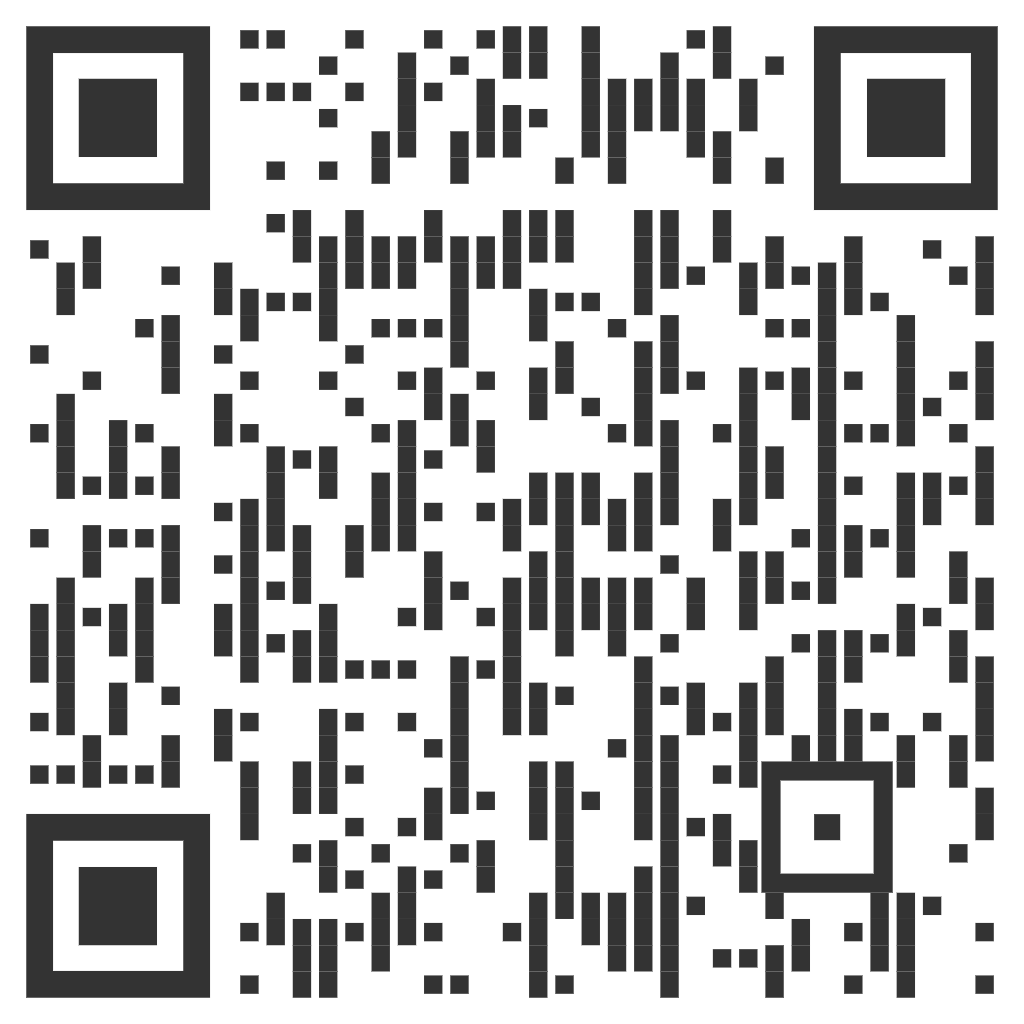 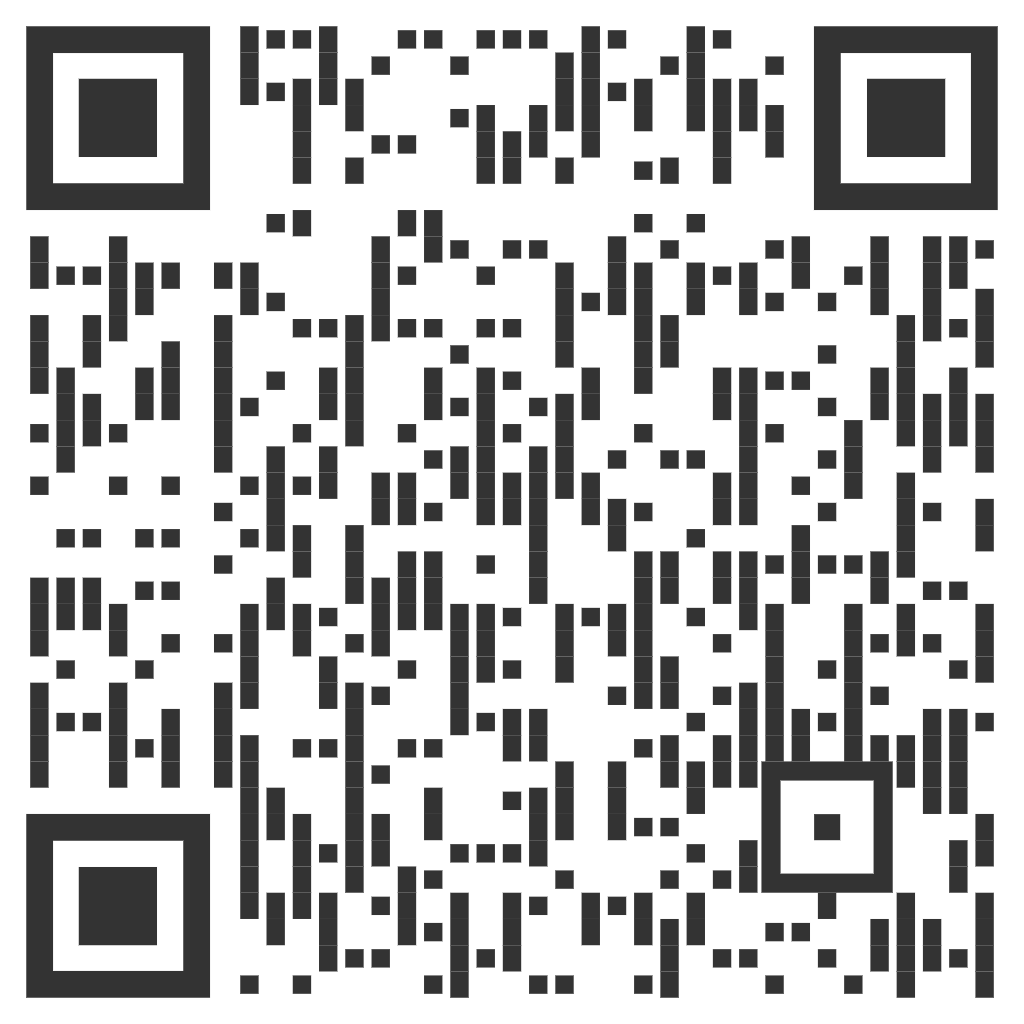 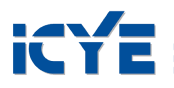 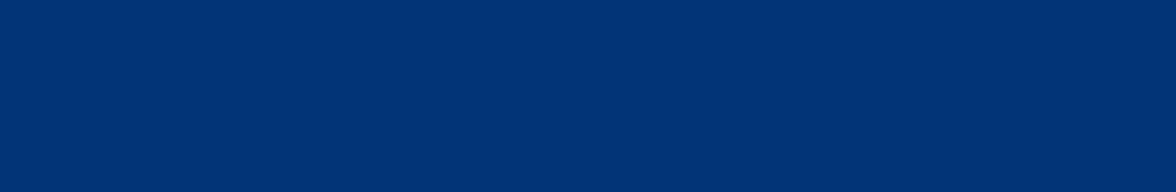 Langzeitprogramm
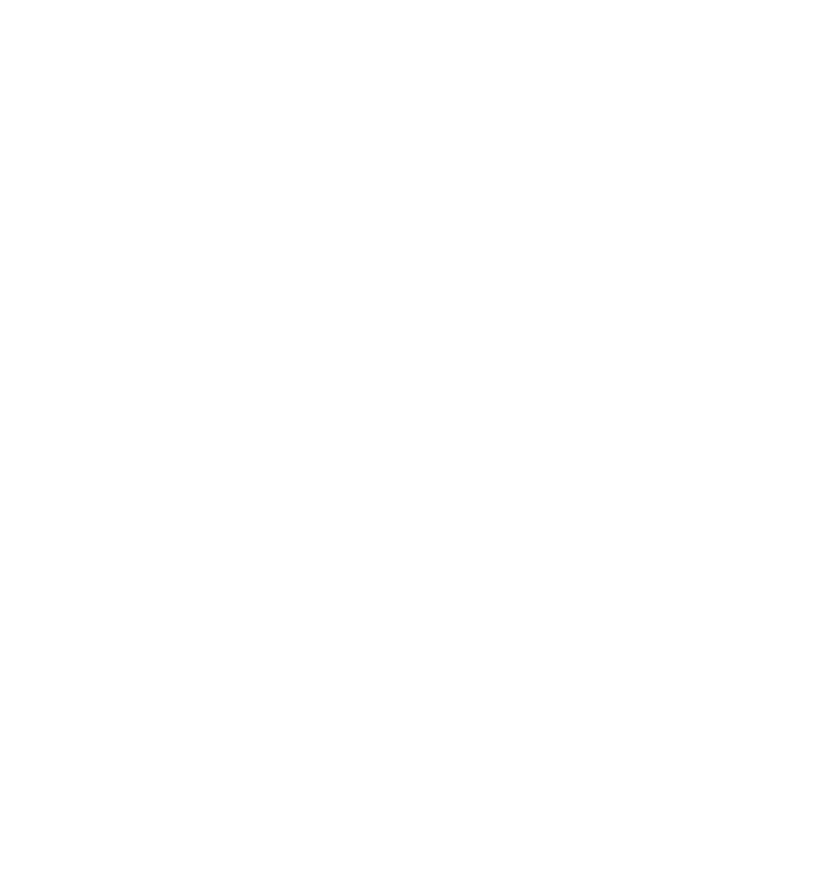 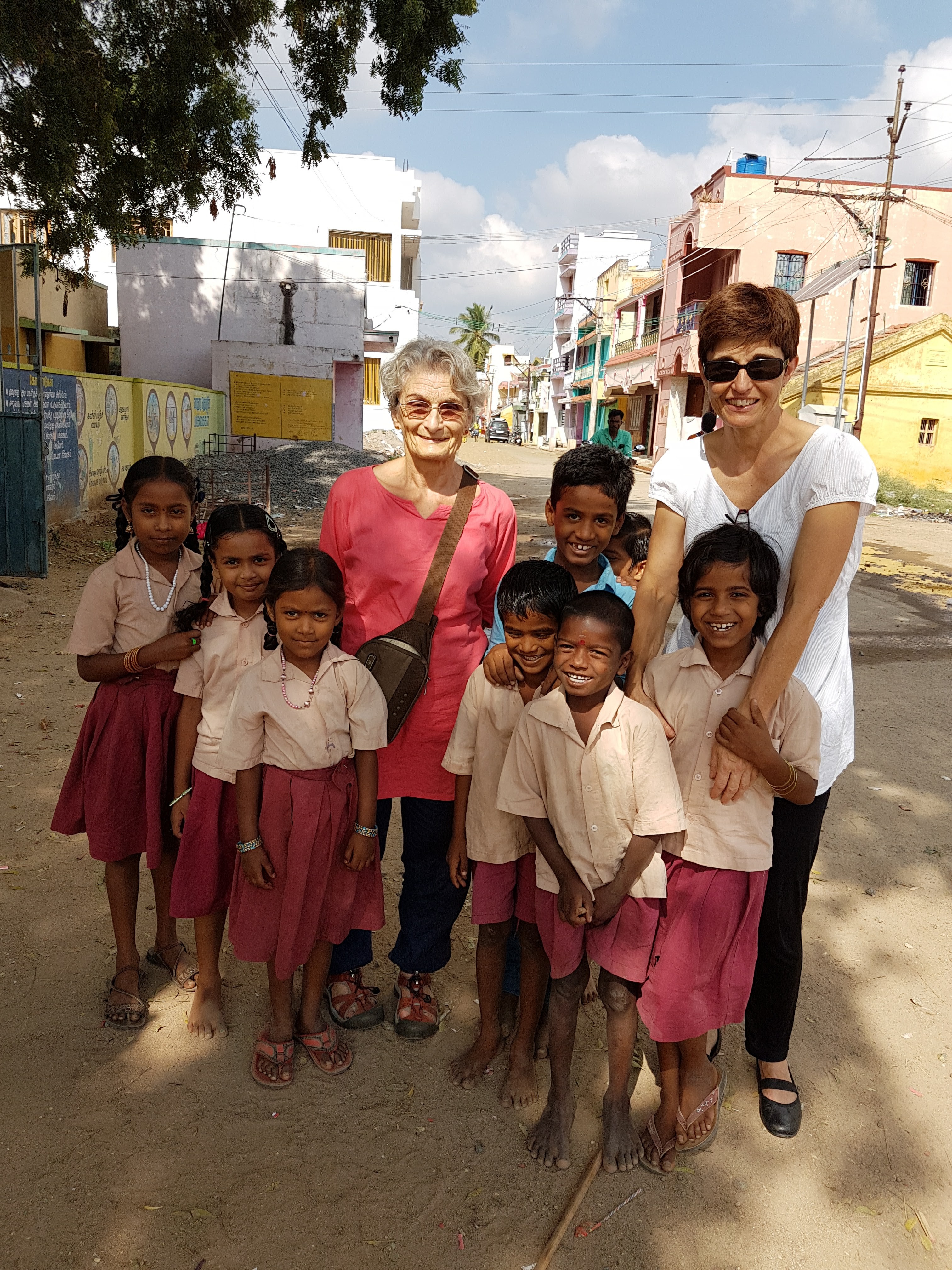 Ausreise im Juli/ August
Anmeldung bis 30. April
Ausreise  Januar/ Februar
Anmeldung bis 31.Oktober
Dauer: 6 bis 12 Monate
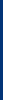 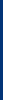 Vorbereitungsseminar
Vorbereitungsseminar
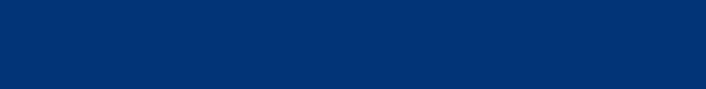 Länderspezifische Vorbereitung: individuell
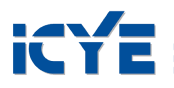 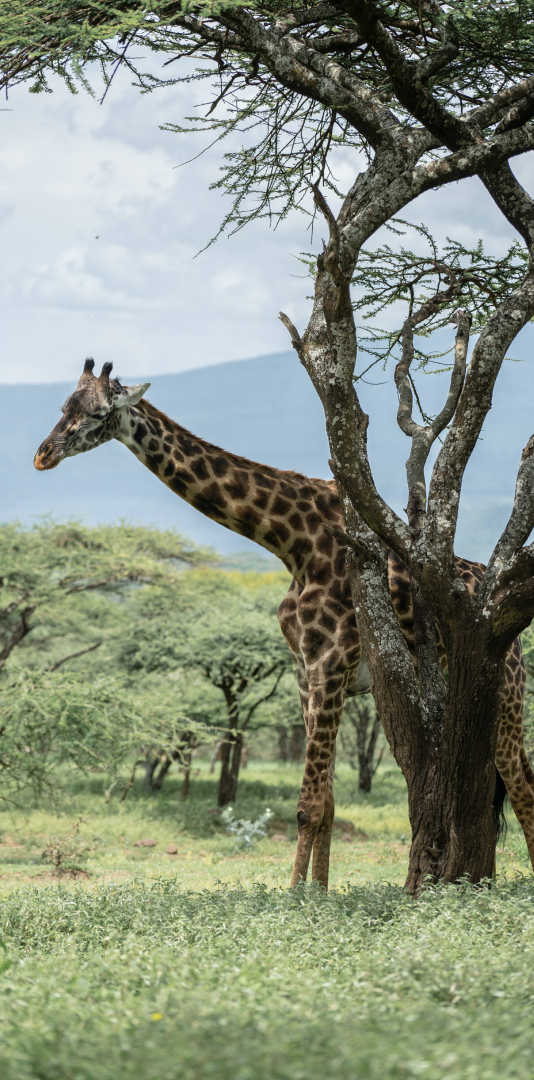 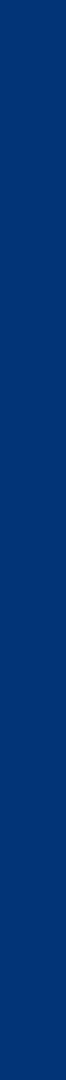 Ablauf ICYE-Langzeitprogramm
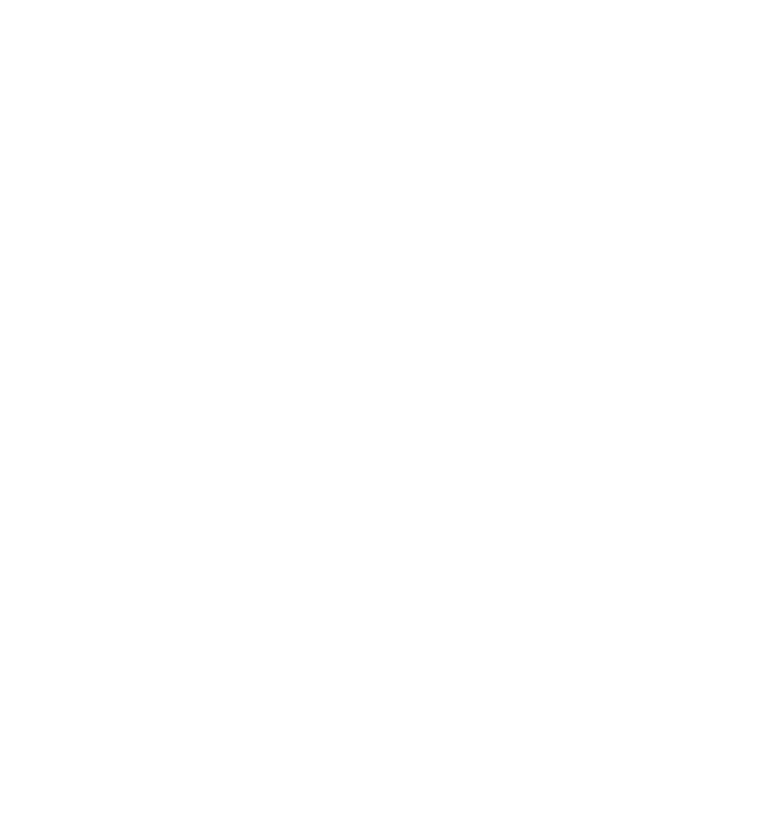 2
1
3
Land steht fest* 
Kandidatengespräch
Vertrag
Projektwunschliste (3 Projekte)
Internationale Anmeldung
CHF 100 Anmeldegebühr
Anmeldung unter www.icye.ch
Wir schicken das definitive Anmeldeformular (3 Wunschländer)
defintives Anmeldeformular, CV und Motivationsbrief auf Englisch
6
5
4
Ausreise
Nach der Rückkehr: Returnee Day
Vorbereitungsseminare, individuelle Ländervorbereitung, Beantragung Sonderprivatauszug
Visumantrag
*Das Projekt wird in Absprache mit dem Partnerkomitee im Gastland bestimmt.
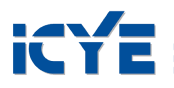 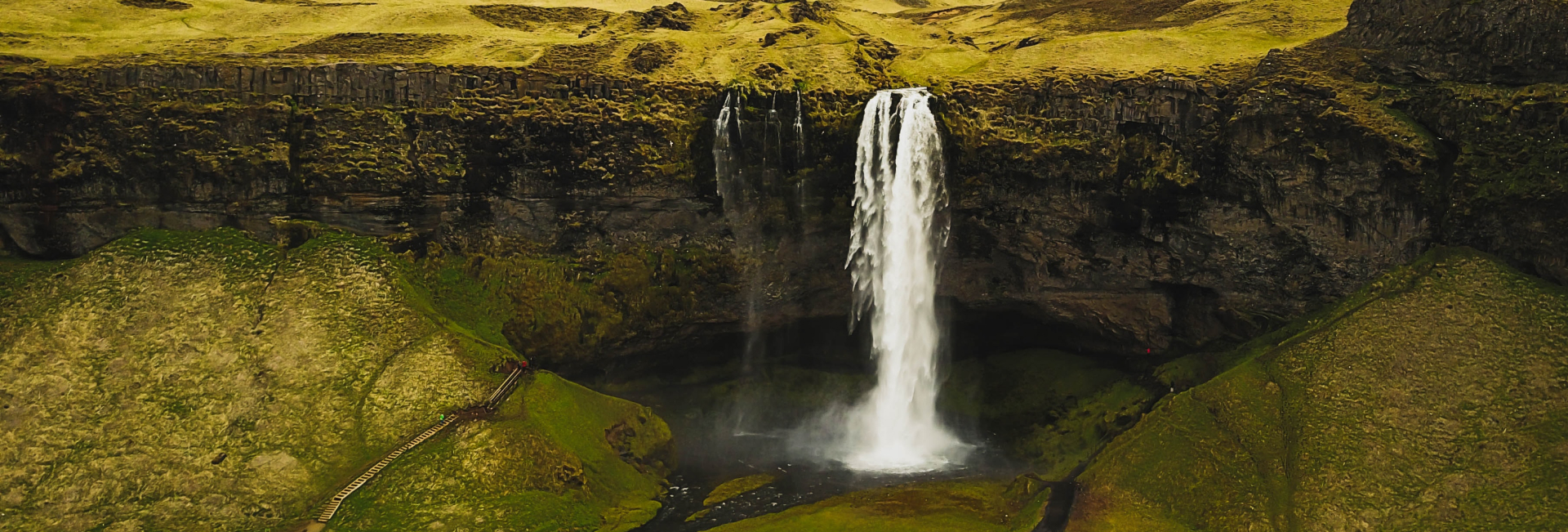 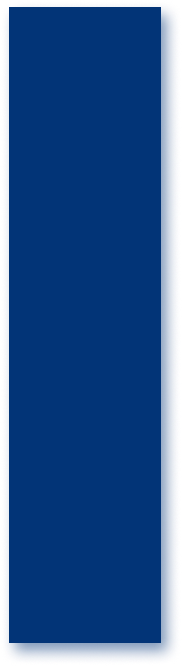 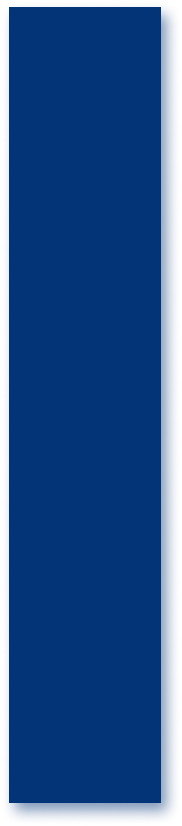 Ablauf im Gastland
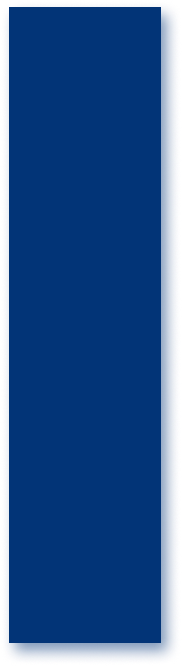 Empfang am Flughafen
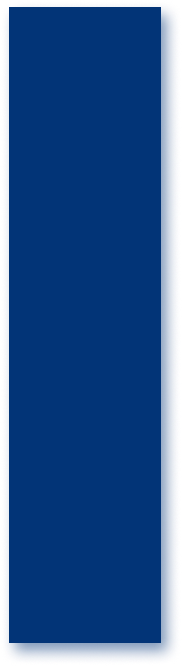 1 Reisemonat (12 Monate) 
2 Wochen Reisezeit (6 Monate)
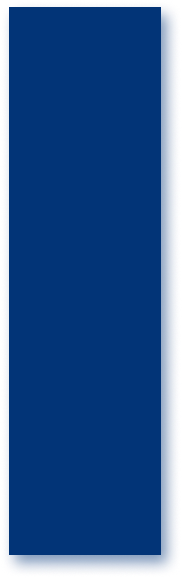 Einführungscamp
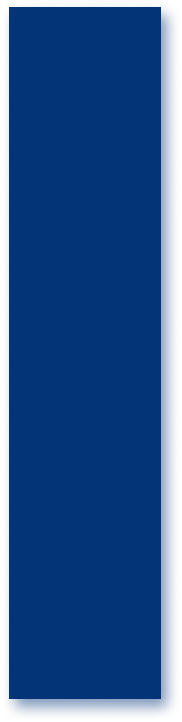 Sprachkurs
Auswertungscamp
(Mid-Evaluation Camp)
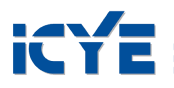 Kosten
Langzeitprogramm
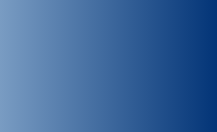 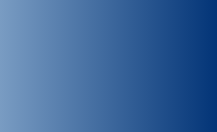 8 Monate: CHF 9’500
11/12 Monate: CHF 12’500
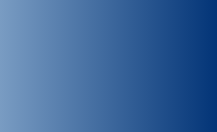 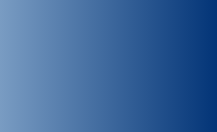 7 Monate: CHF 8’500
10 Monate: CHF 11’500
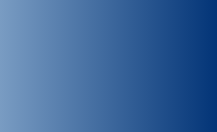 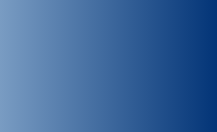 9 Monate: CHF 10’500
6 Monate: CHF 7’500
Findest du bis zu deiner Abreise eine geeignete Gastfamilie in der Schweiz, erhältst du den Gastfamilienrabatt von CHF 900.
Melde dich für die Ausreise im Juli/August vor dem 30. April oder für die Ausreise im Januar/Februar vor dem 31. Oktober definitiv an und erhalte CHF 200 Rabatt auf den Programmpreis.
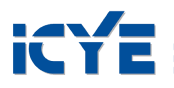 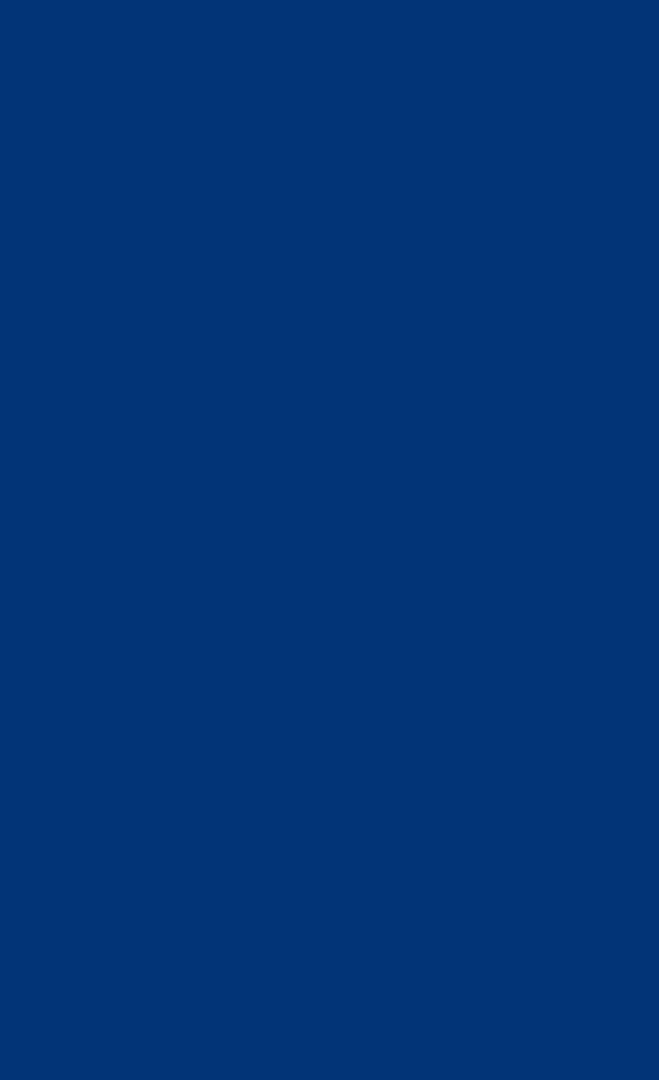 Gastfamilie suchen
ICYE sucht Gastfamilien für die Volunteers in der Schweiz
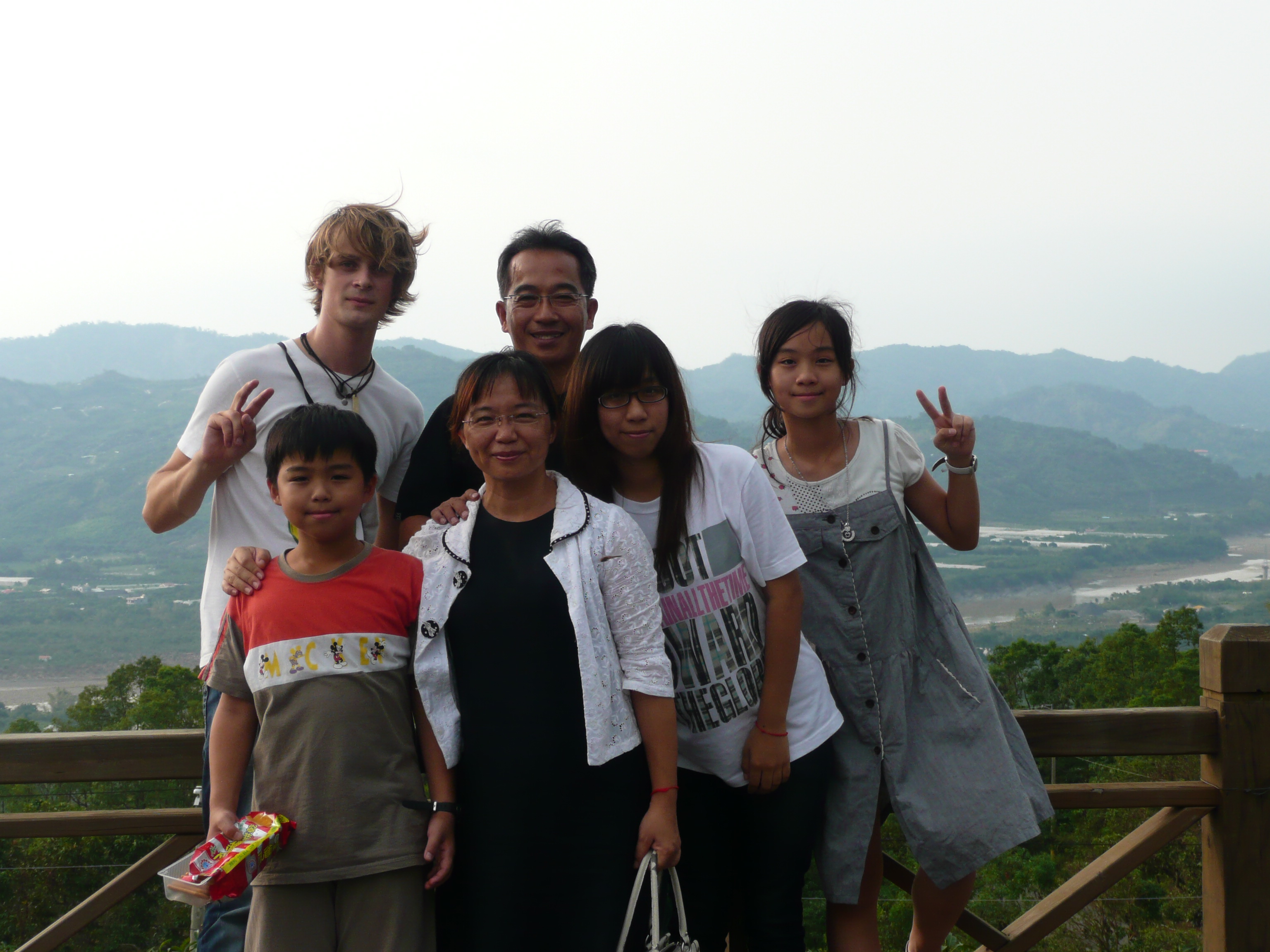 Gastfamilie können alle sein:
Einzelpersonen
Paare
Familien
WGs
Alleinerziehende
Pensionäre
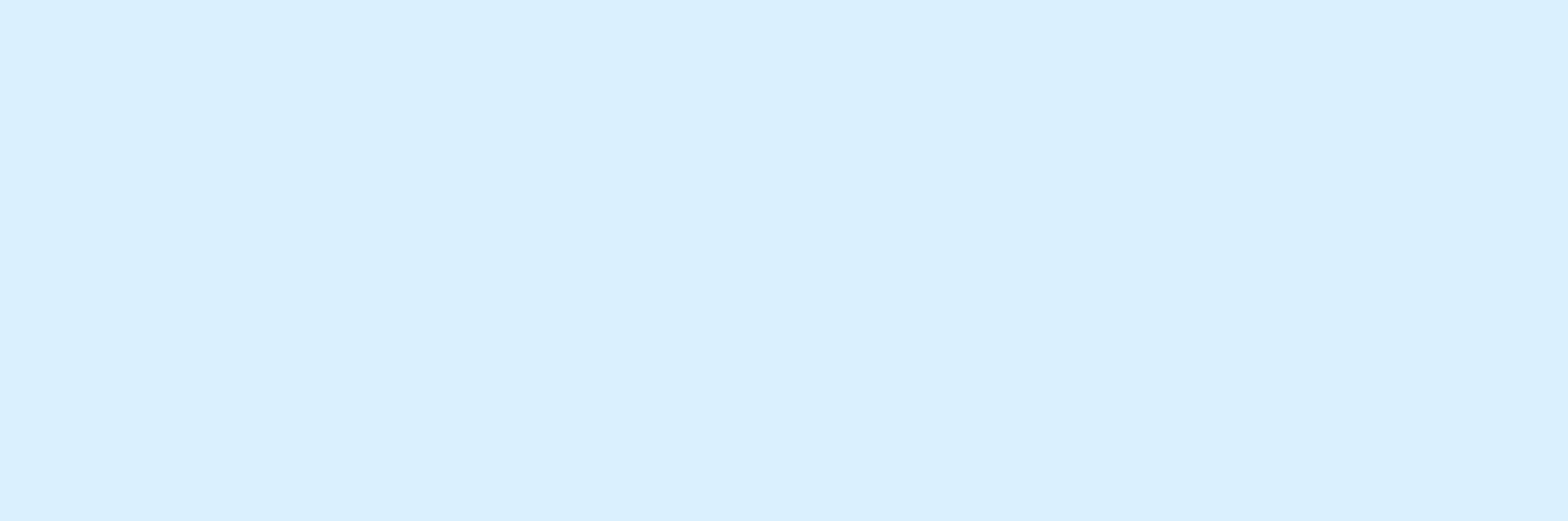 Bedingungen:
Interesse an jungen Menschen aus anderen Kulturen haben 
Freude haben, eine:n ICYE-Volunteer als neues Familienmitglied aufzunehmen
Eine:n ICYE-Volunteer beim Einleben in den Schweizer Alltag unterstützen
Kost & Logis anbieten
Wenn du eine Gastfamilie findest, erhältst du einen 
Gastfamilienrabatt von CHF 900
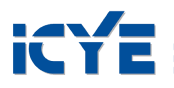 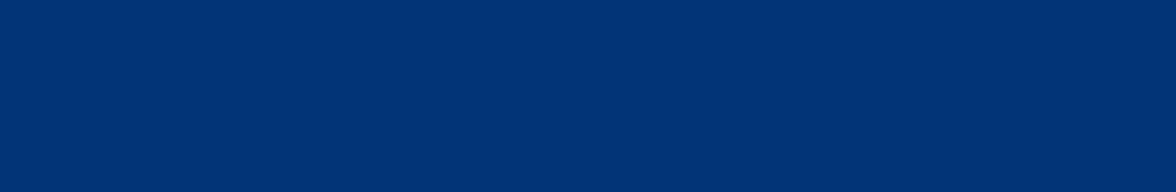 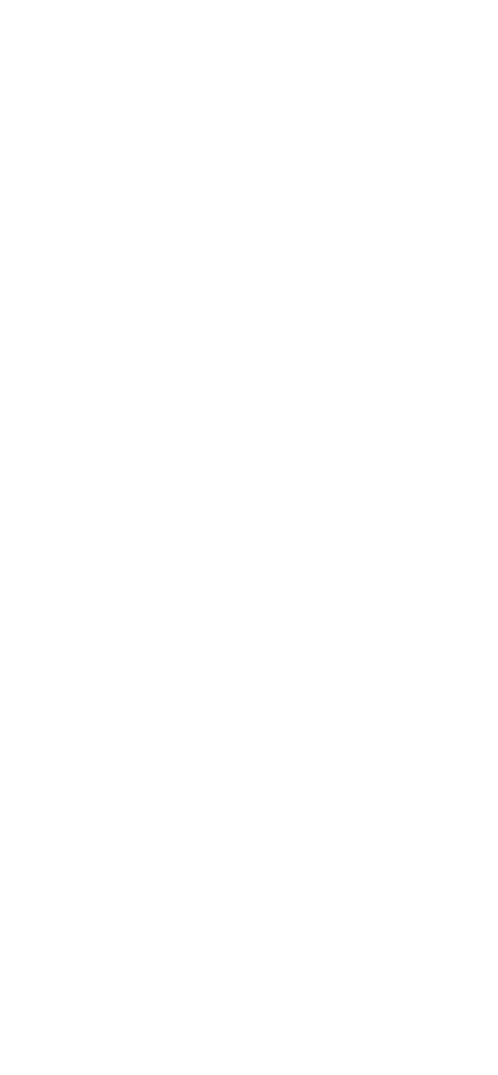 Kurzzeitprogramm
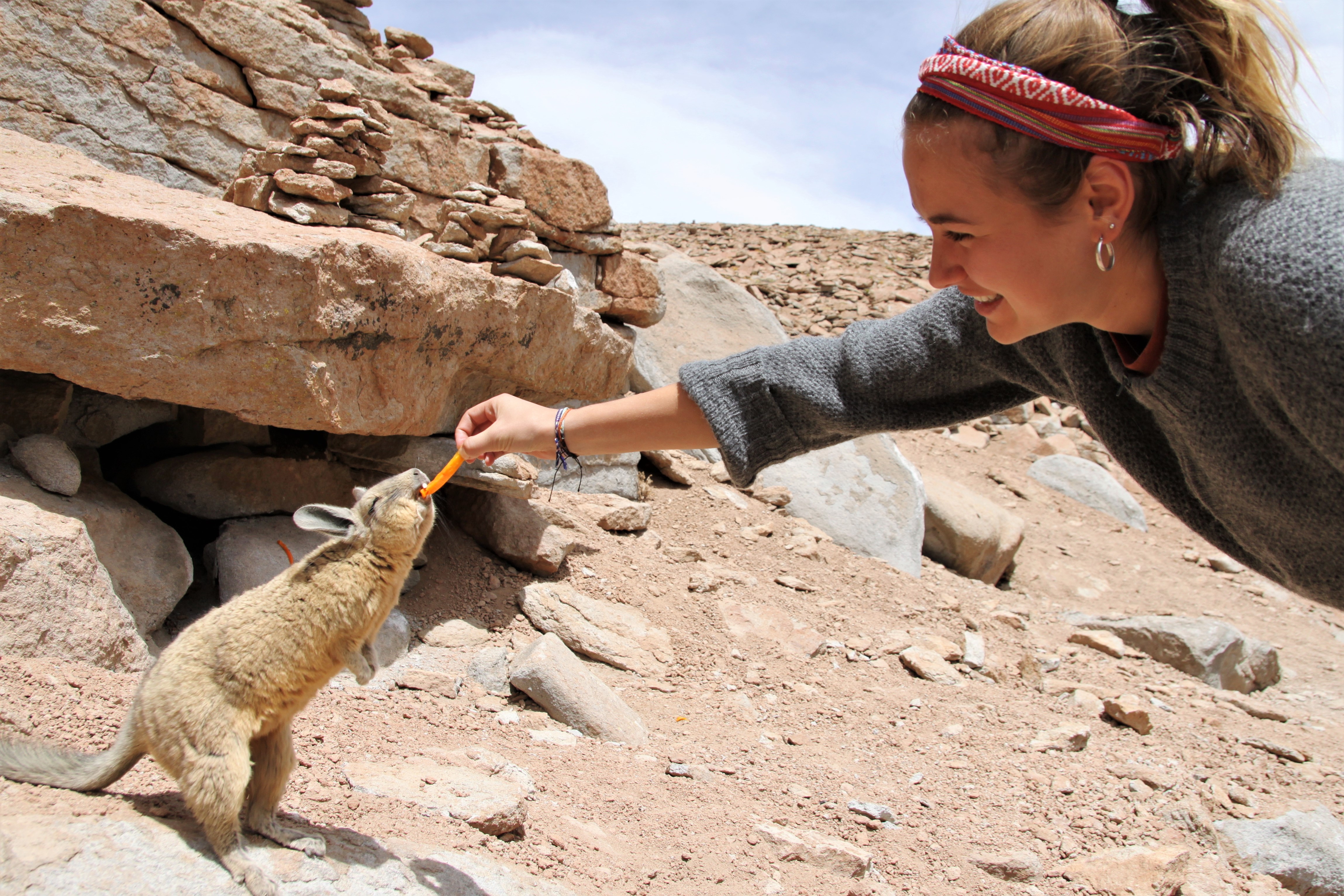 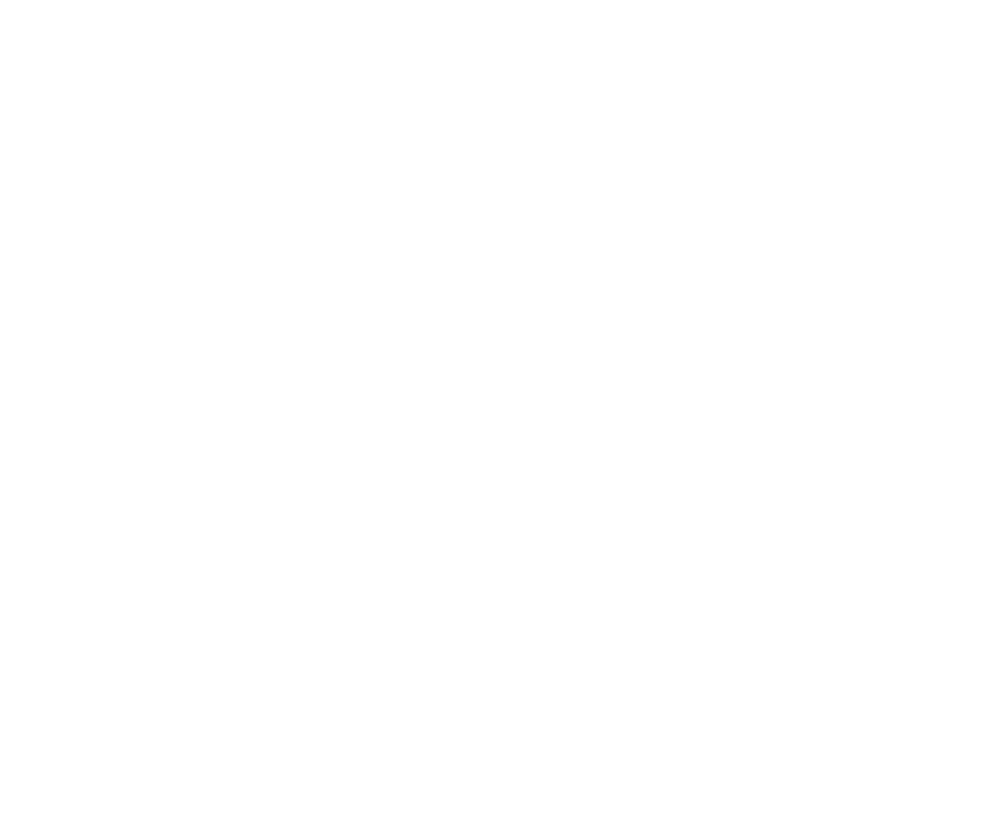 Anmeldung: 
8 Wochen vor der Ausreise
Dauer: 1 bis 5  Monate
Ausreise: 
jeden Montag
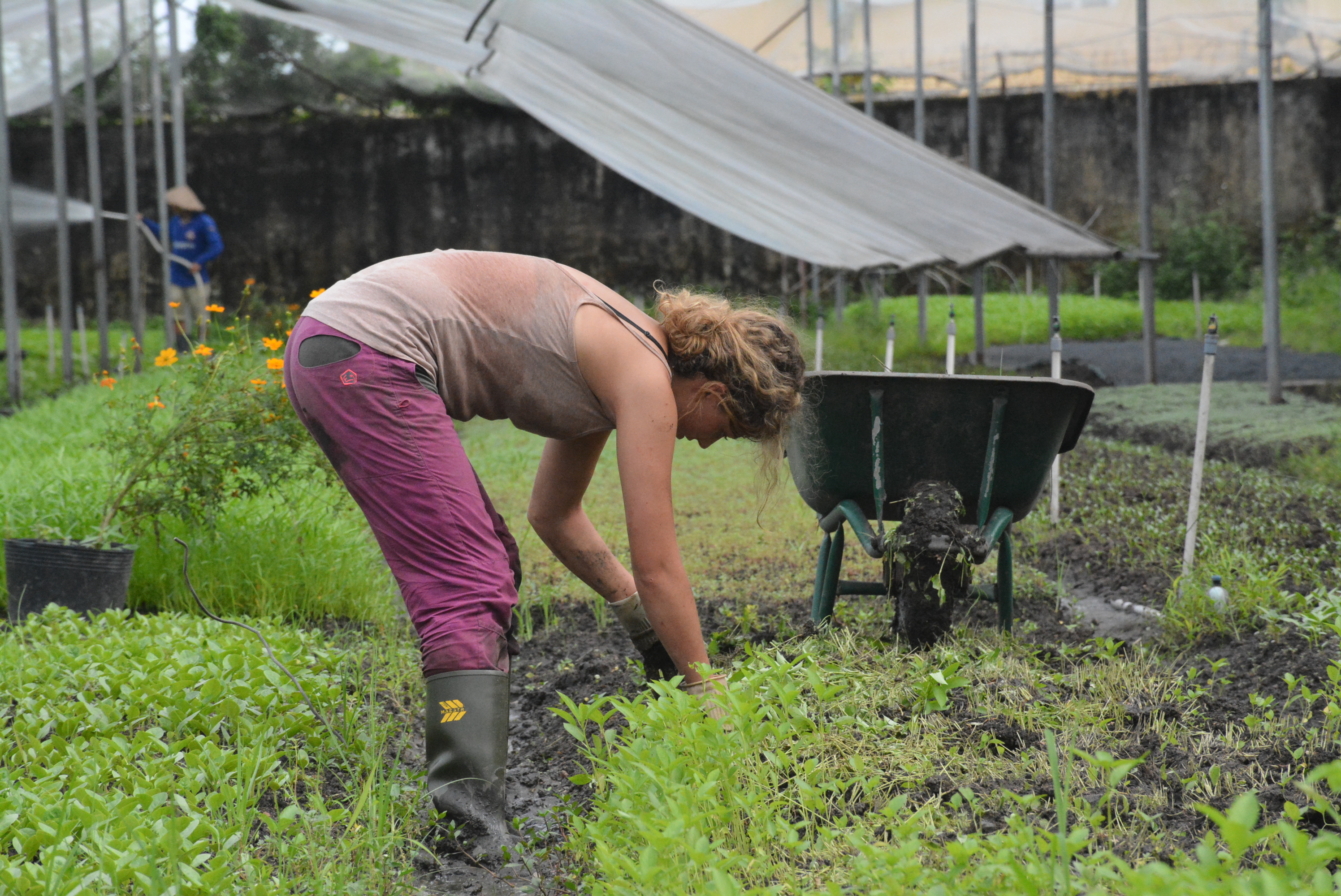 Vorbereitungsseminar: 
Online oder wenn möglich, zusammen mit den Langzeit-Volunteers
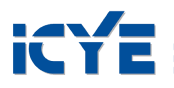 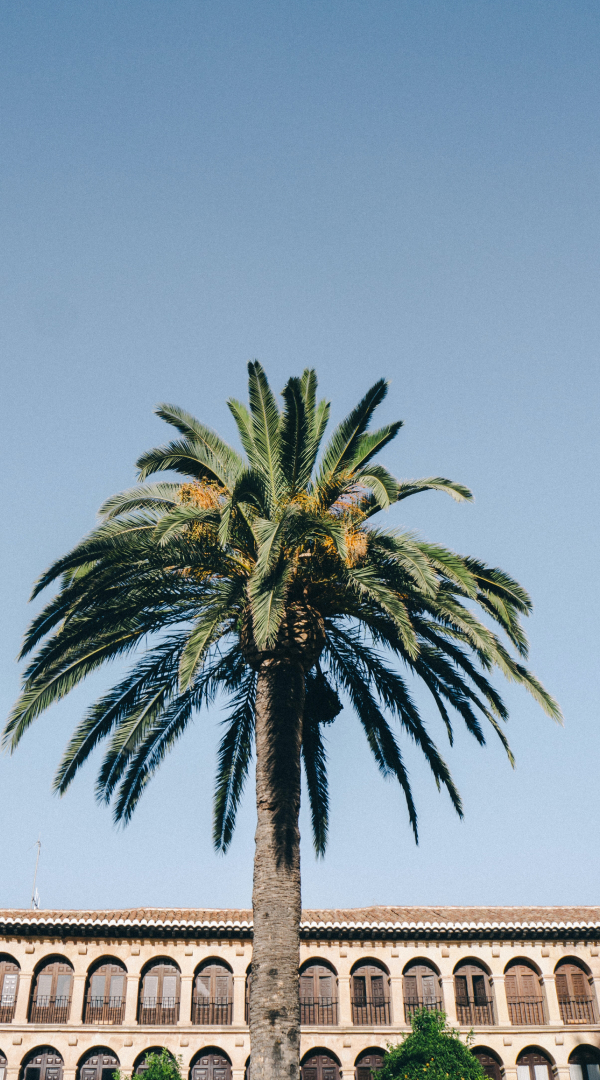 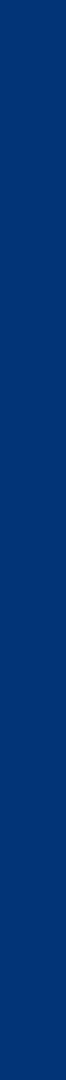 Ablauf ICYE-Kurzzeitprogramm
2
1
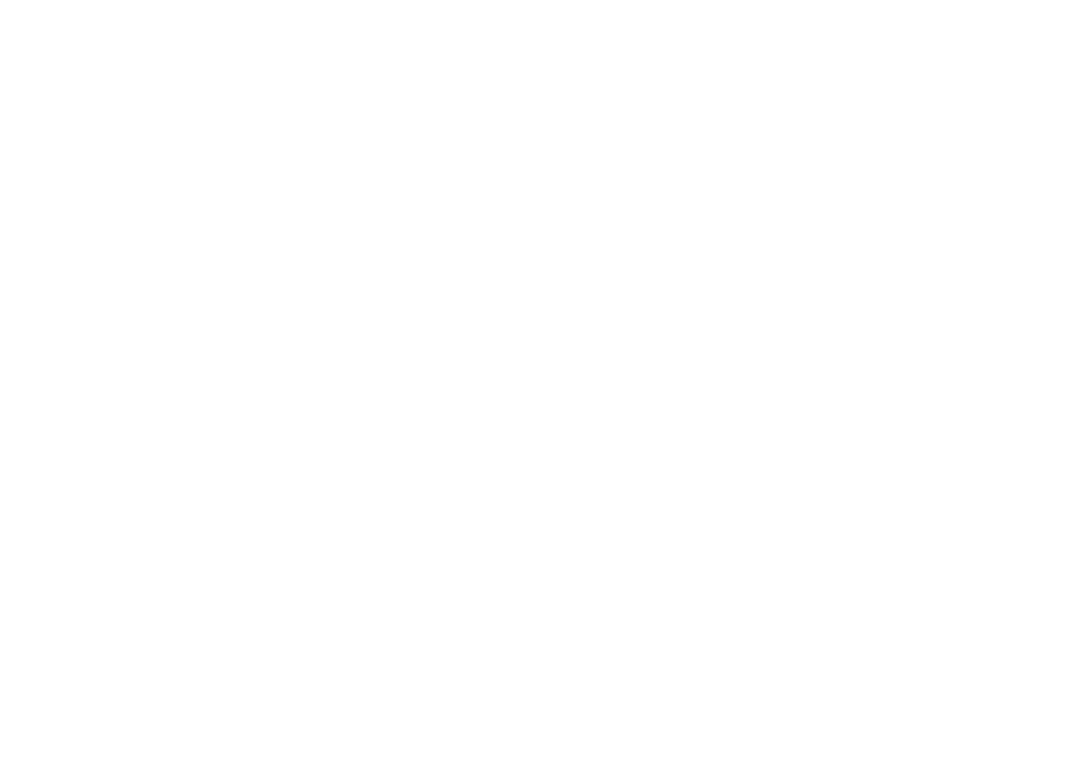 Anmeldung unter www.icye.ch
Wir schicken das definitive Anmeldeformular (mit 2 Wunschländern/Wunschprojekten)
CHF 100 Anmeldegebühr & definitives Anmeldeformular
Platzierung in einem deiner Wunschprojekte
Vertrag
Verschiedene Informationen
4
3
Ausreise
Nach der Rückkehr: Returnee Day
Vorbereitungsseminar in der Schweiz
Beantragung Sonderprivatauszug
Visumantrag
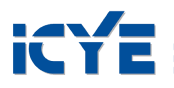 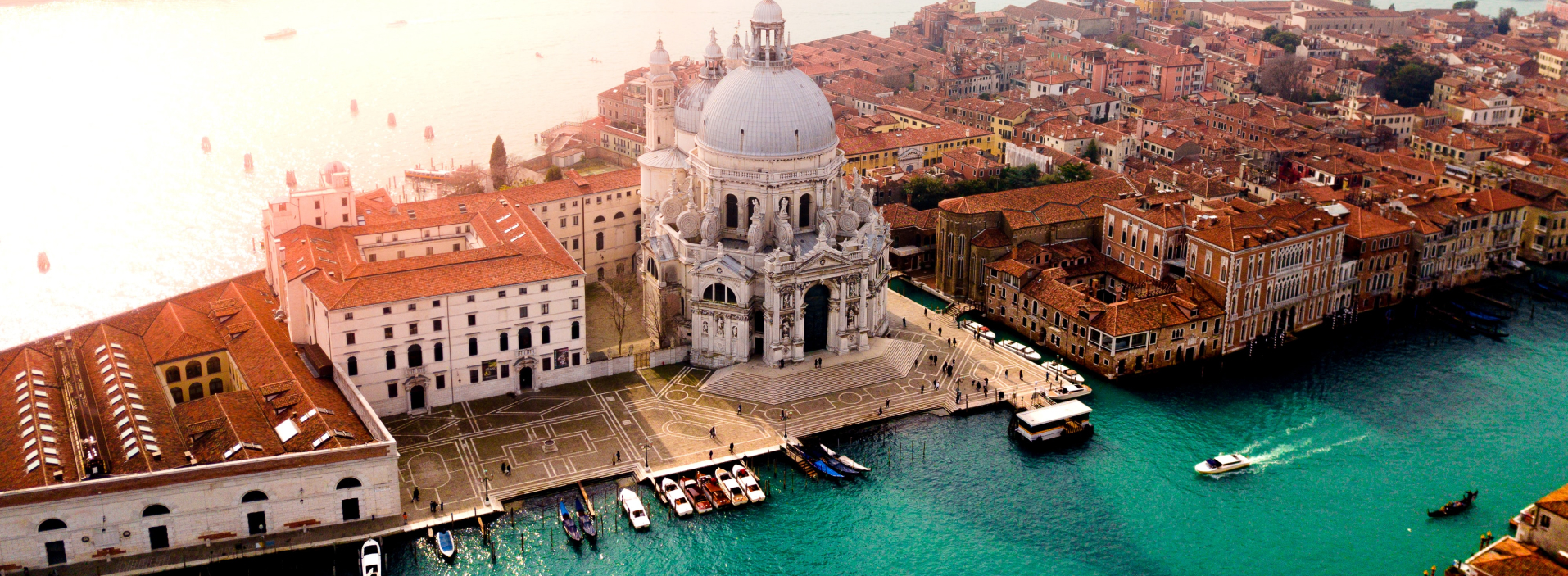 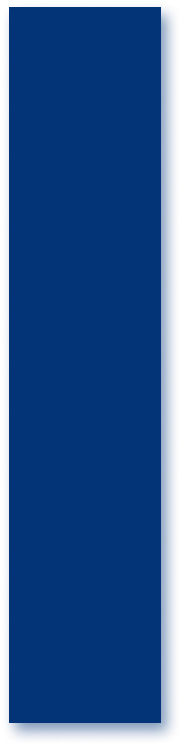 Ablauf im Gastland
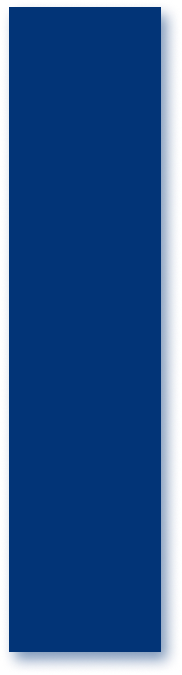 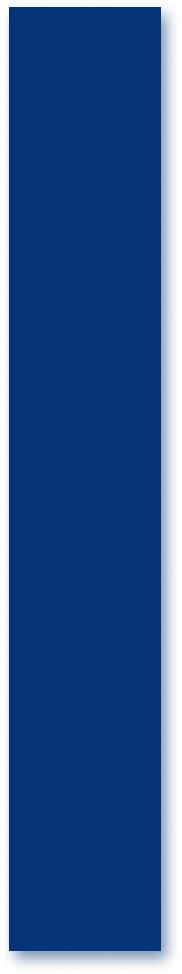 Empfang am Flughafen
Orientierungstreffen
Evaluationstreffen
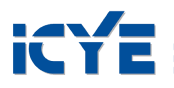 Kosten
Kurzzeitprogramm
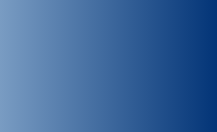 Irland: CHF 2’500, USA: CHF 3’500
Erster Monat: CHF 2’000
Einzelne Projekte haben eine Zusatzgebühr (siehe Projektbeschriebe auf icye.org)
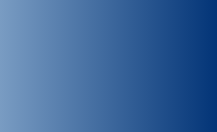 Jede zusätzliche Woche: CHF 300
Sprachkurse vor Ort oder online ab CHF 150, auf Anfrage
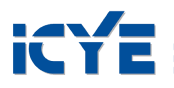 Programmübersicht
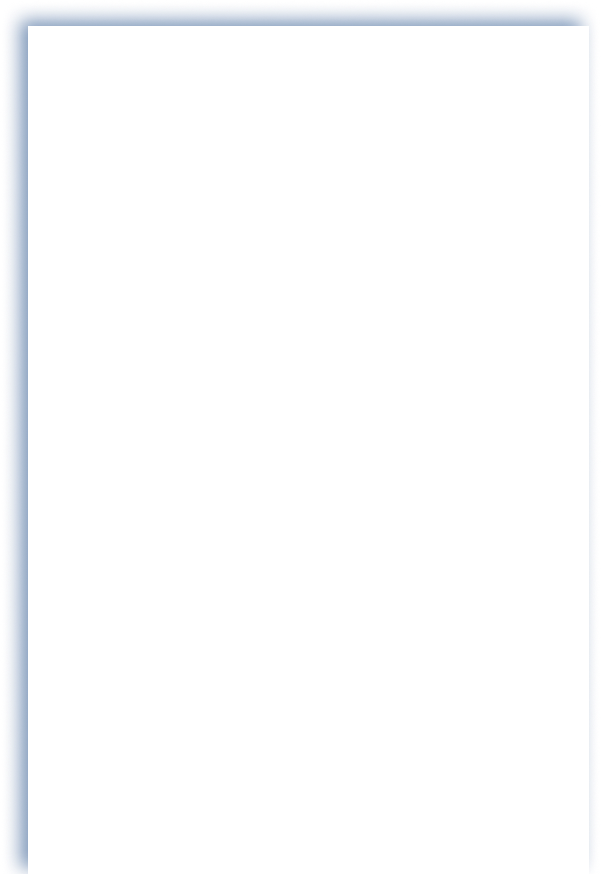 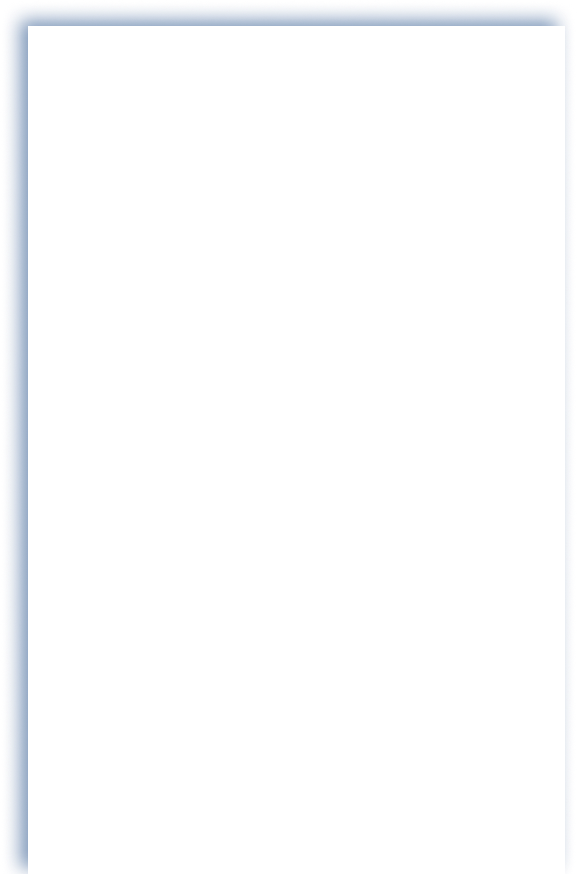 Langzeitprogramm
Kurzzeitprogramm
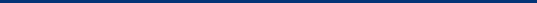 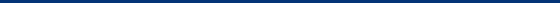 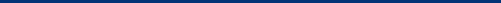 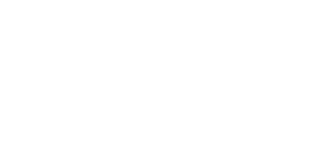 18 - 30 Jahre
(+30 möglich, nach Abklärung)
mindestens 18 Jahre
Alter
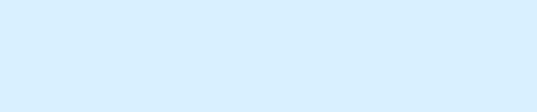 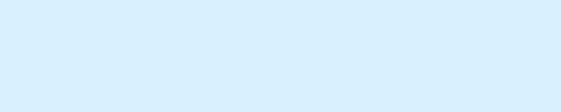 Dauer
1 – 5 Monate
6 - 12 Monate
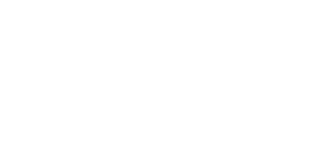 CHF 100 Anmeldegebühr
CHF 100 Anmeldegebühr
CHF 7’500/ 6 Monate
CHF  2’000/Monat (ausser Irland/USA)
Kosten
CHF 300 für jede zusätzliche Woche
CHF 12’ 500/12 Monate
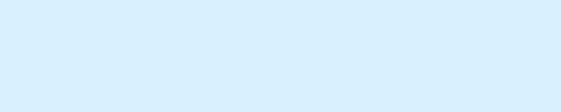 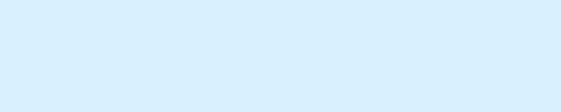 Juli/August oder Januar/Februar
flexibel
Ausreisedaten
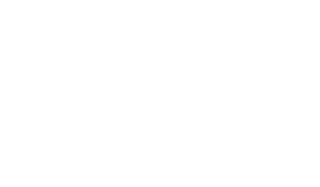 mindestens 8 Wochen vor gewünschter Ausreise
31. Oktober oder 30. April
Anmeldefrist
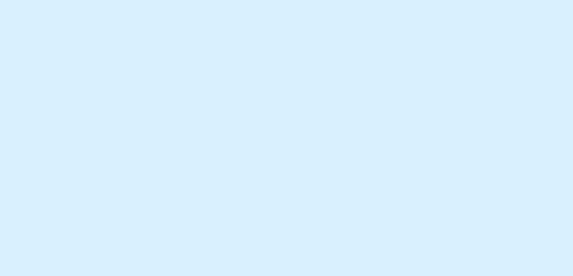 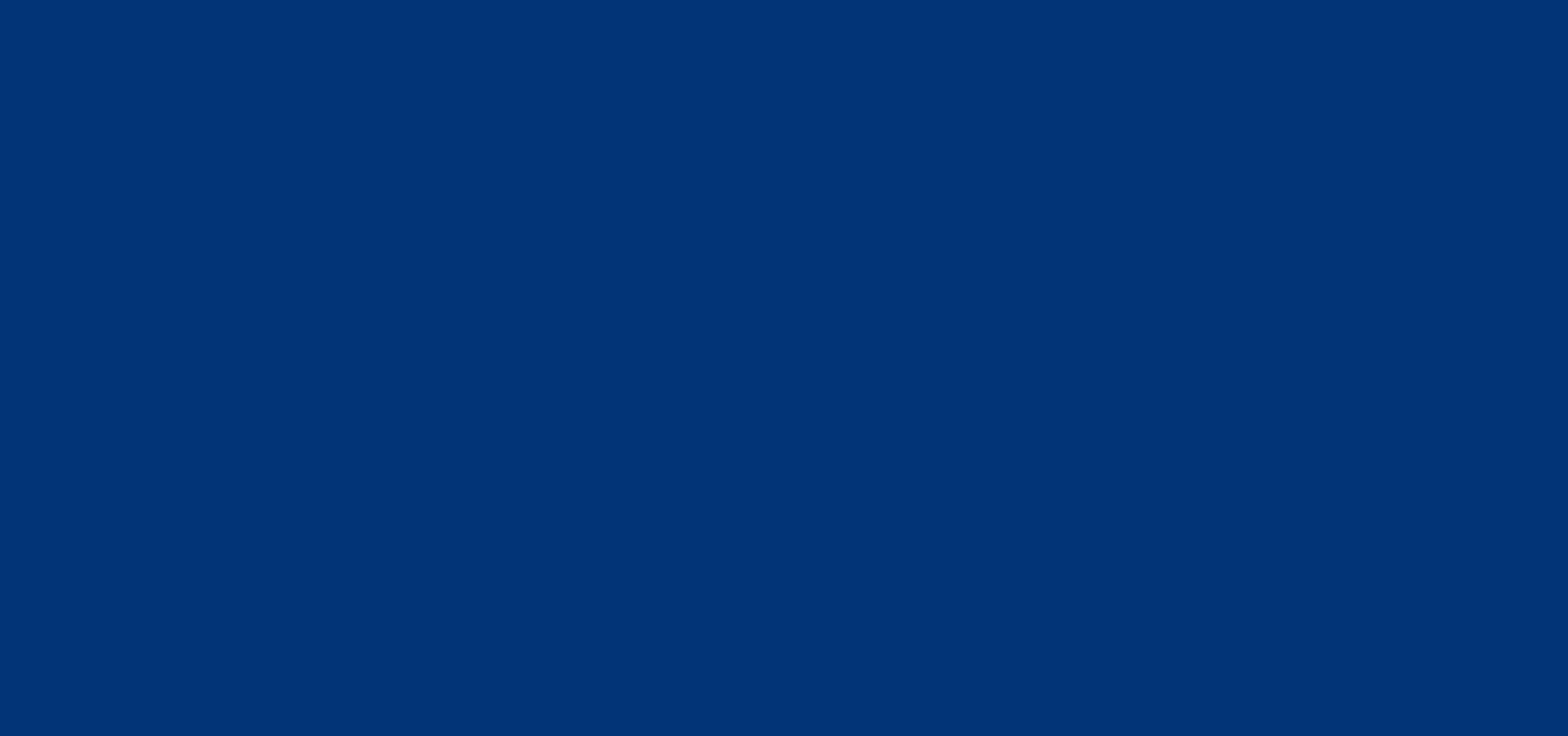 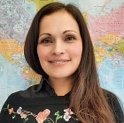 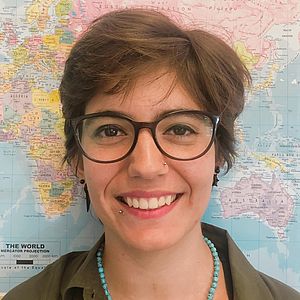 Lucie Carrasco
Hester Breitenmoser
Kurzzeitprogramm
Geschäftsleîterin ICYE
Langzeitprogramm
lucie.carrasco@icye.ch
hester.breitenmoser@icye.ch
Webseite: www.icye.ch
Telefon: +41 (0)31 371 77 80
Whatsapp: +41 (0)77 527 51 72
Facebook:  ICYE Switzerland 
Instagram: @icye_switzerland
Kontakt
Email: info@icye.ch
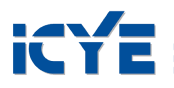